TOÁN 1
Tuần 14
Bài 31: Phép trừ trong phạm vi 10
 (tiếp theo) – Tiết 2
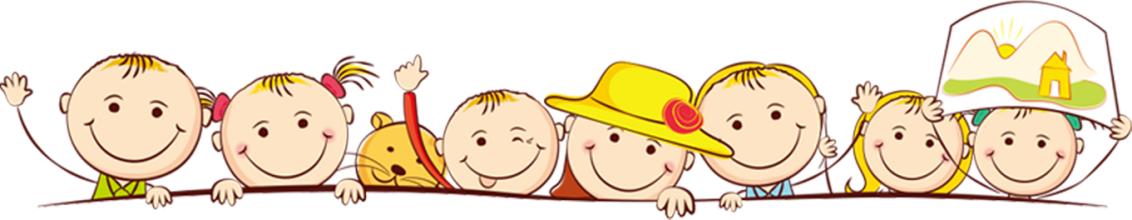 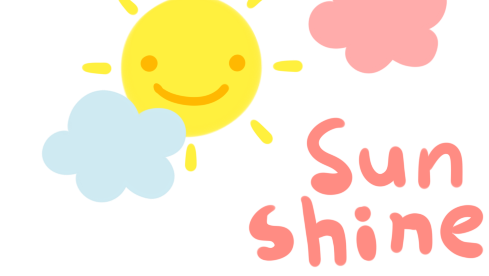 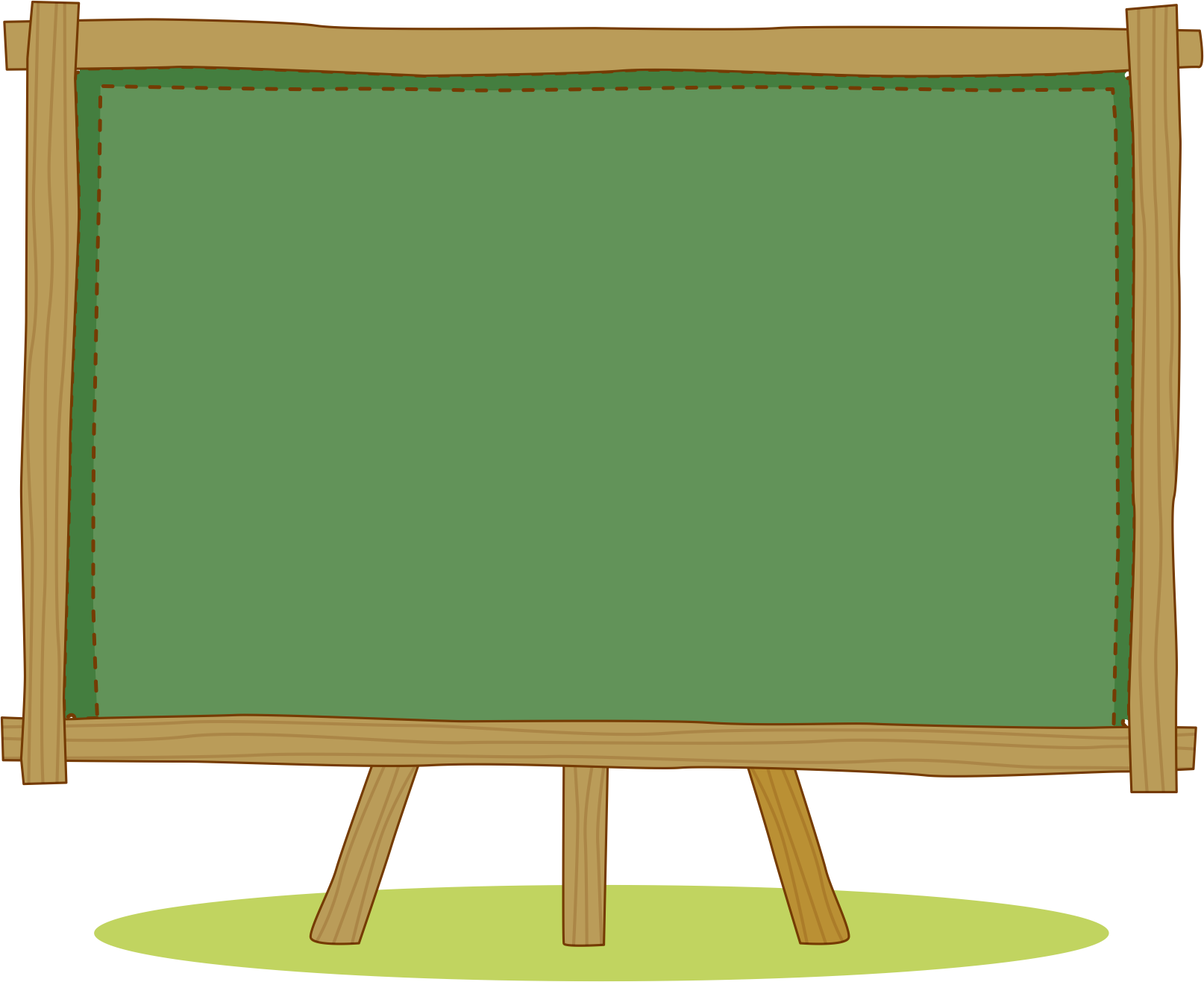 LUYỆN TẬP
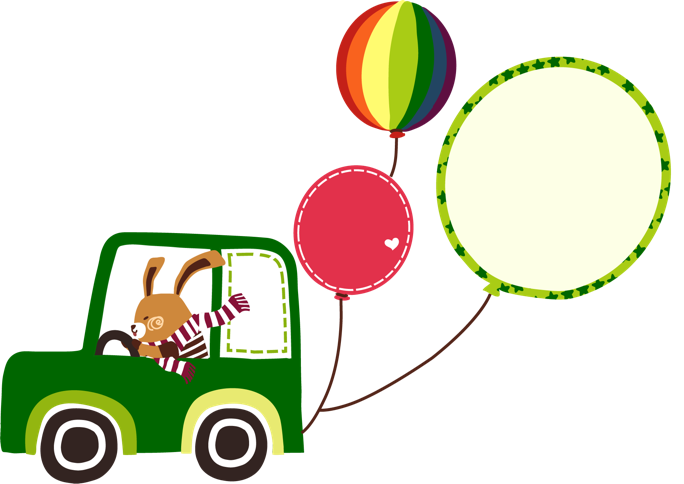 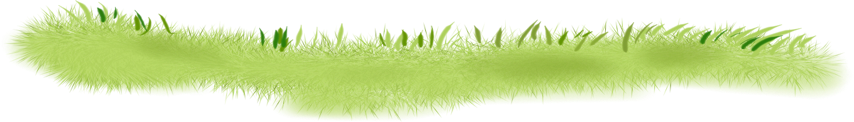 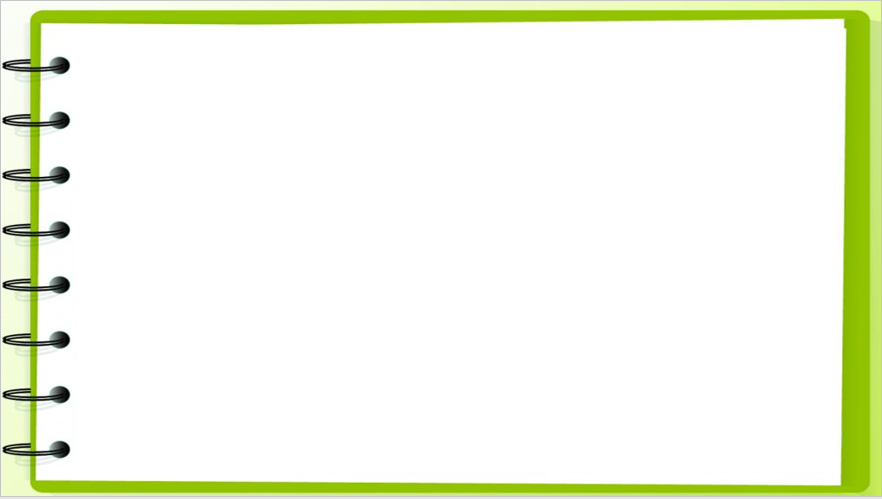 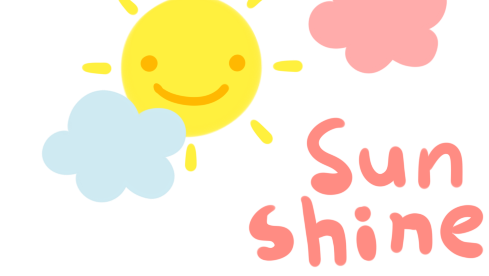 Chọn kết quả đúng với mỗi phép tính :
2
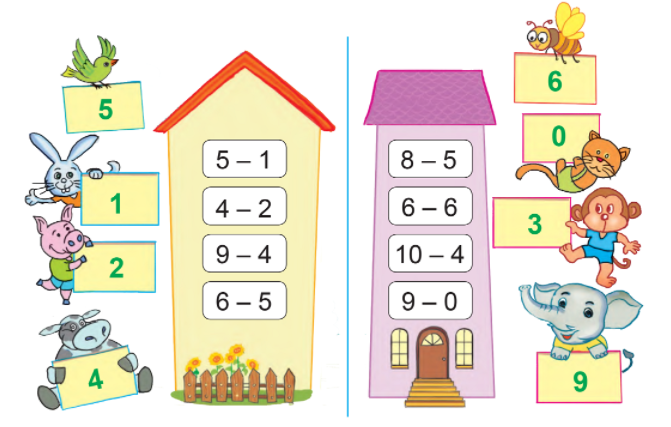 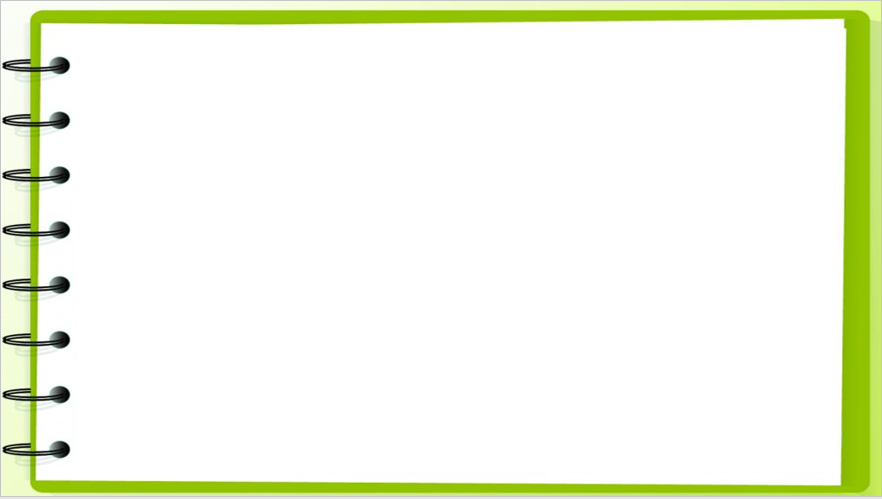 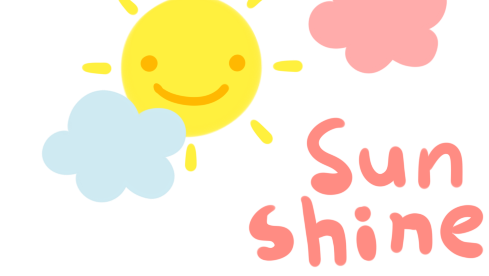 3
Nêu phép trừ thích hợp với mỗi tranh vẽ :
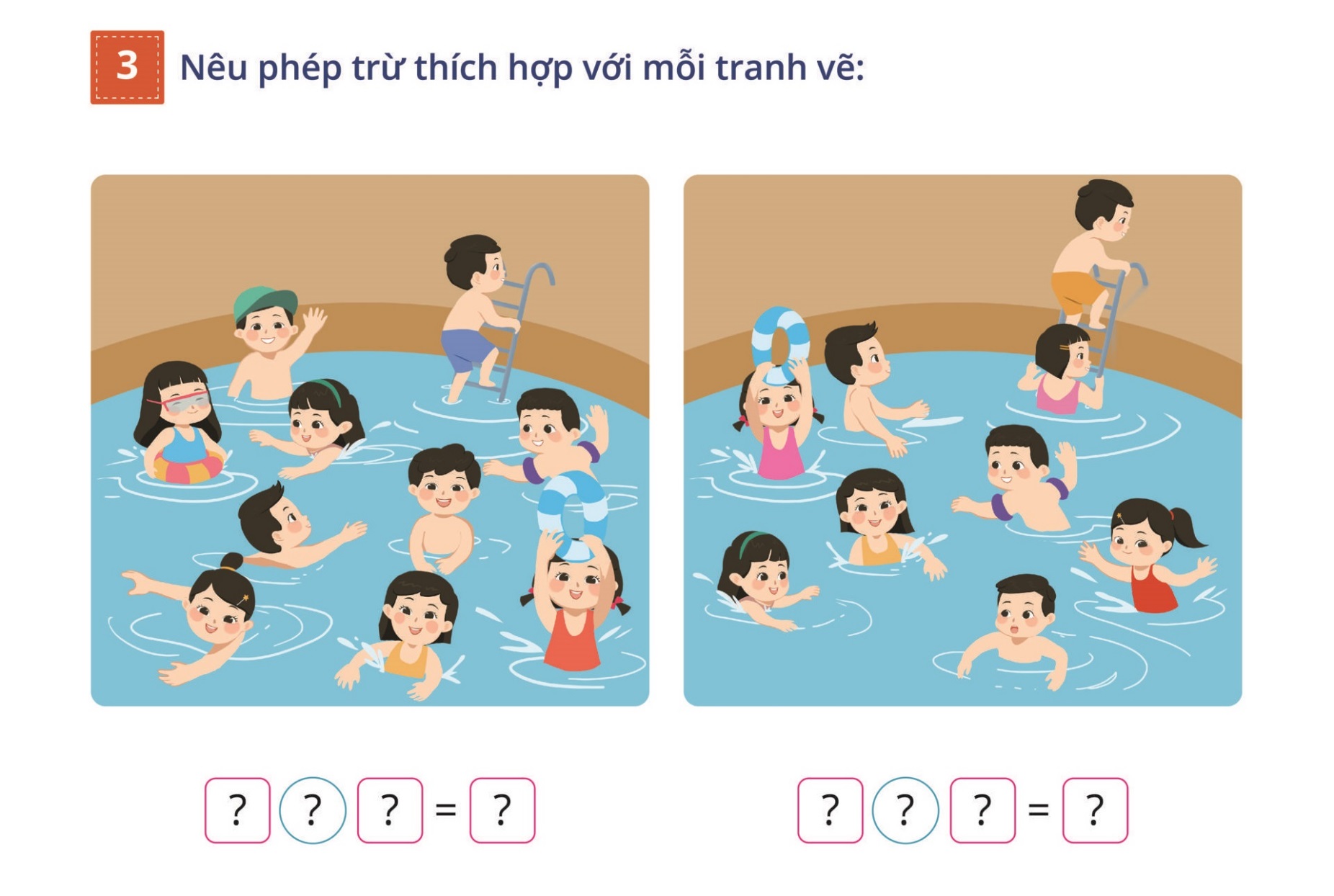 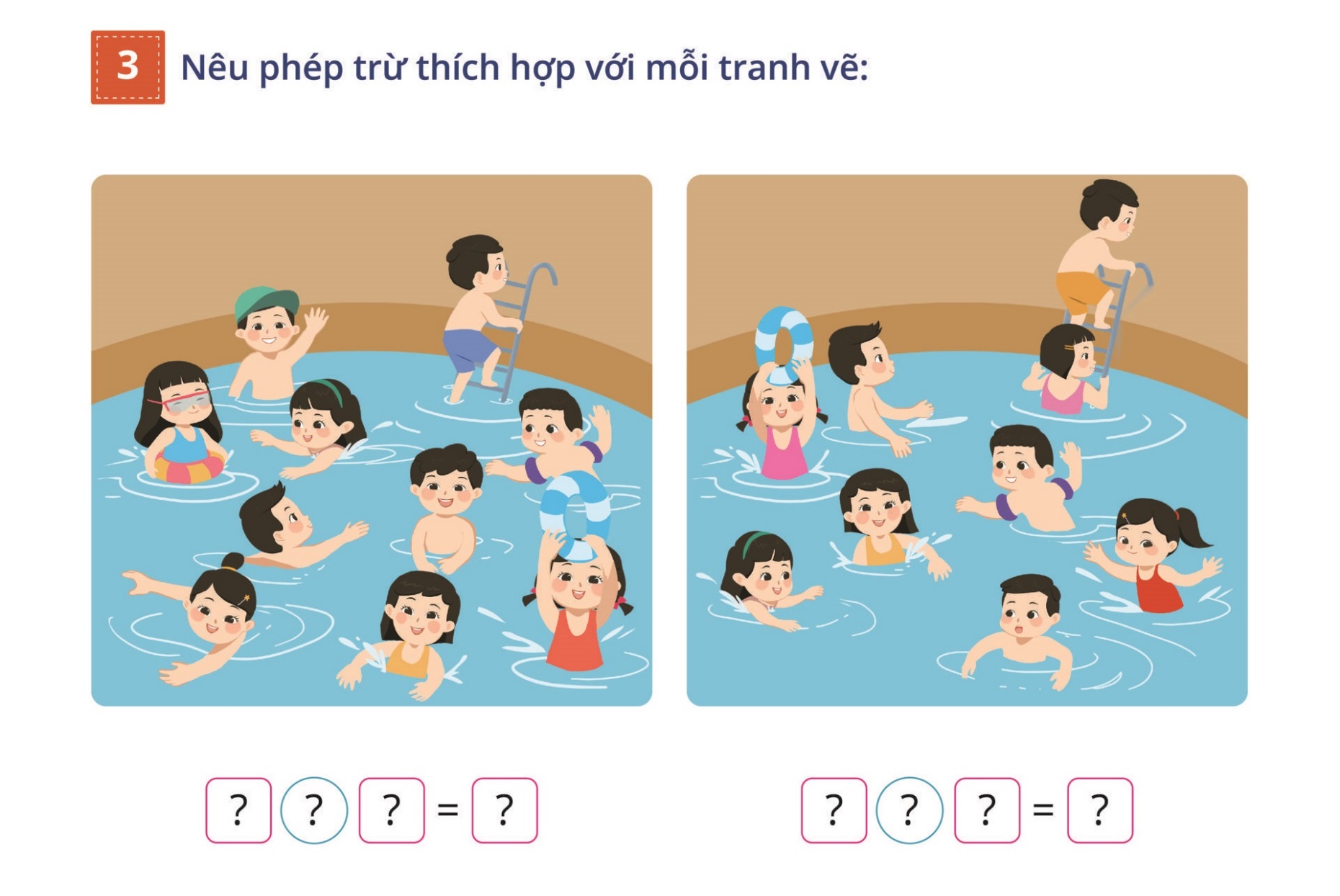 -
=
=
2
?
7
?
-
9
?
9
?
?
?
?
1
10
?
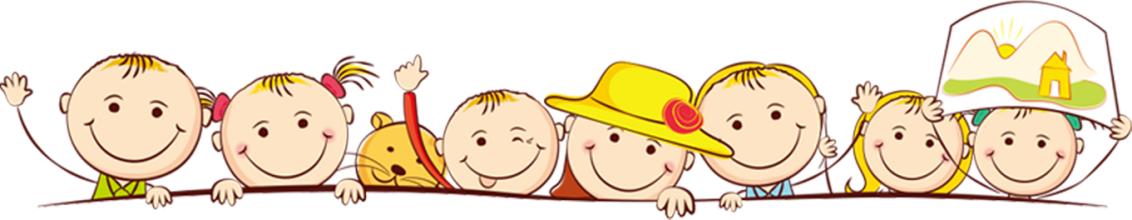 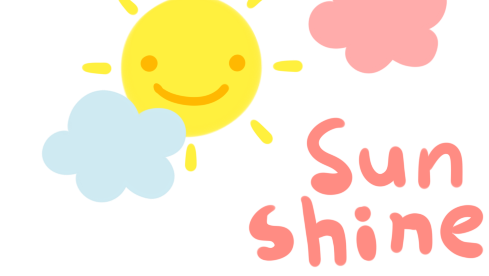 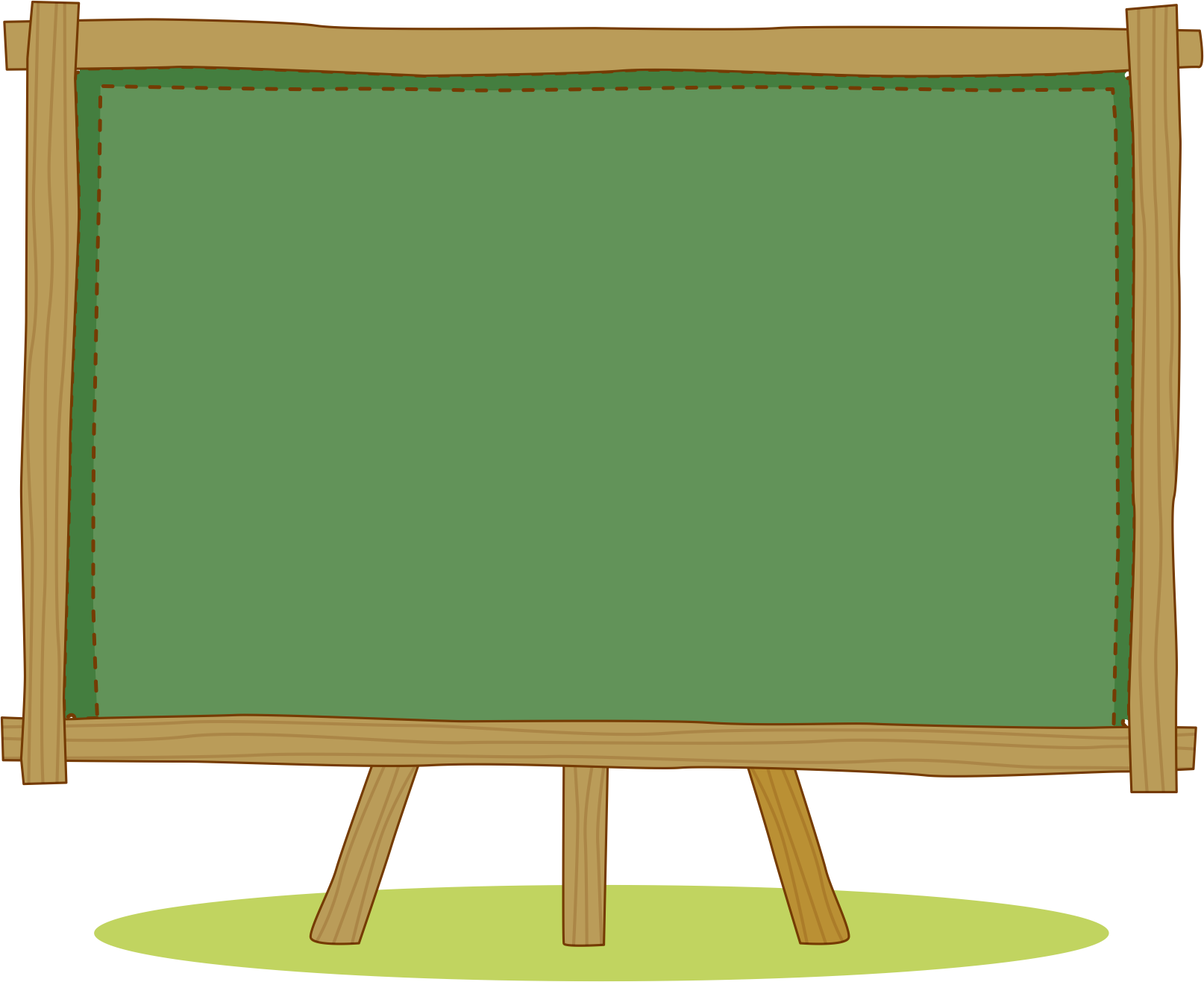 VẬN DỤNG
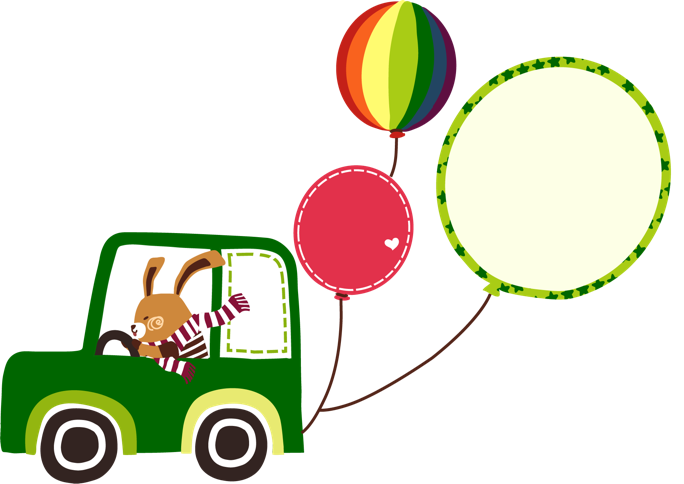 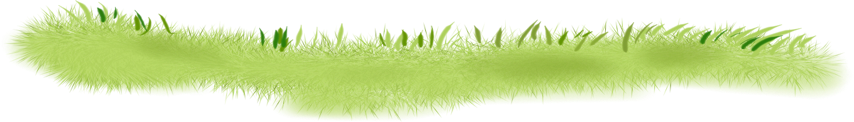 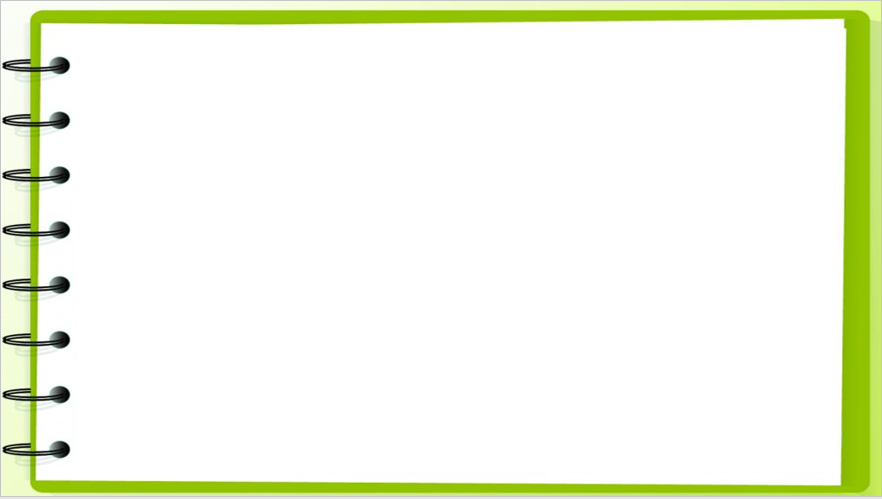 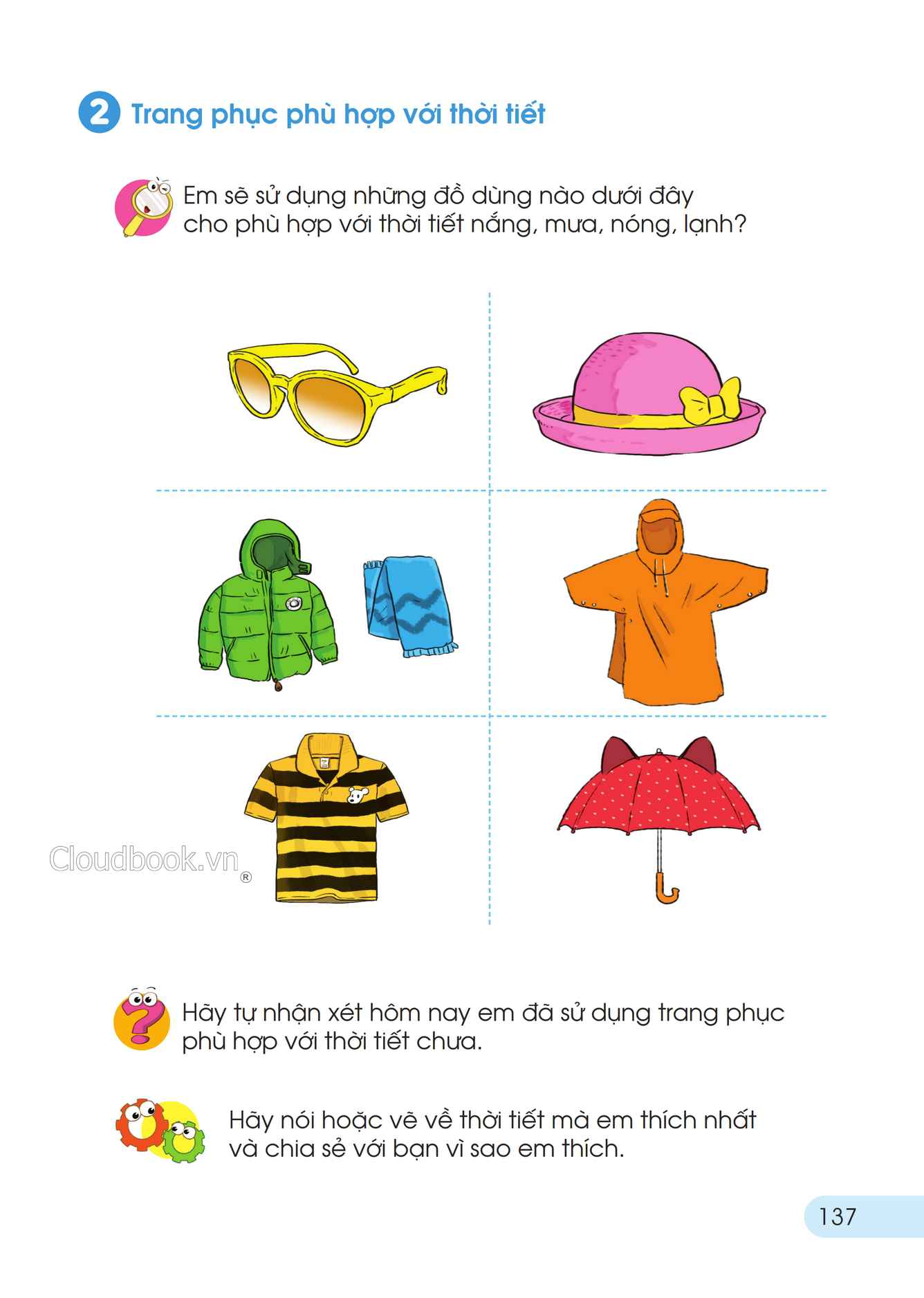 Kể các tình huống trong thực tế liên quan đến phép trừ trong phạm vi 10 :
? ? ?
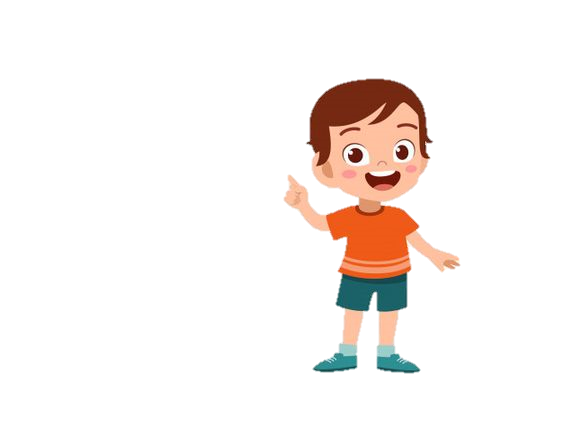 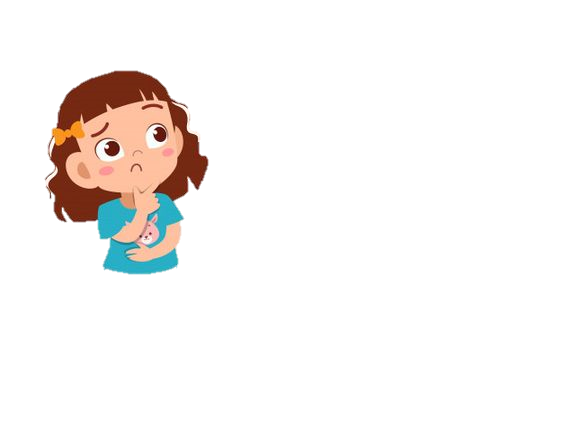 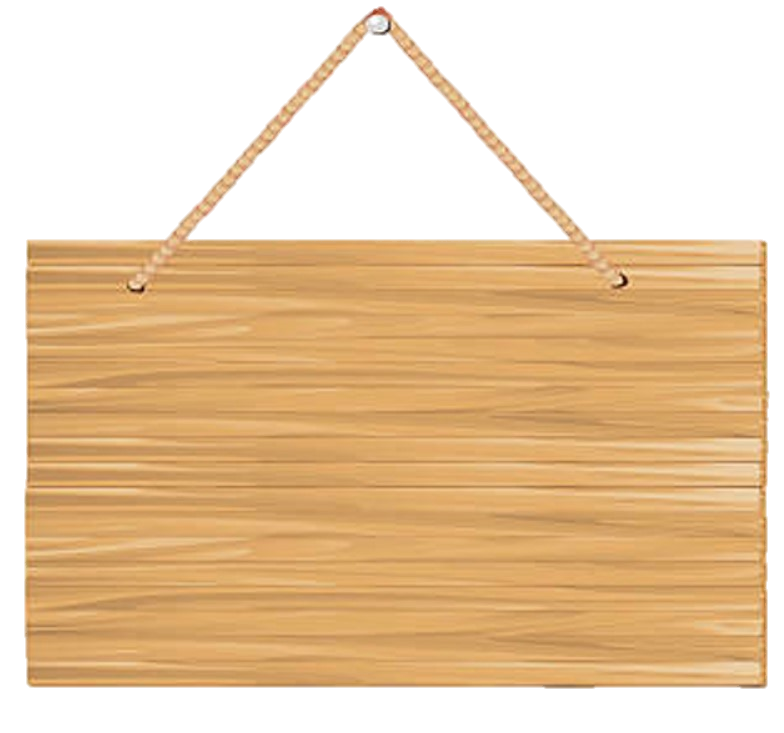 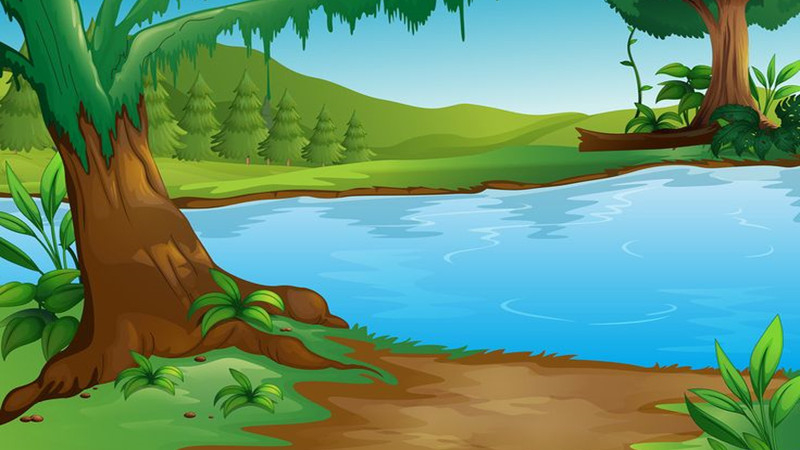 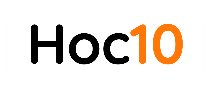 KHỈ CON 
QUA SÔNG
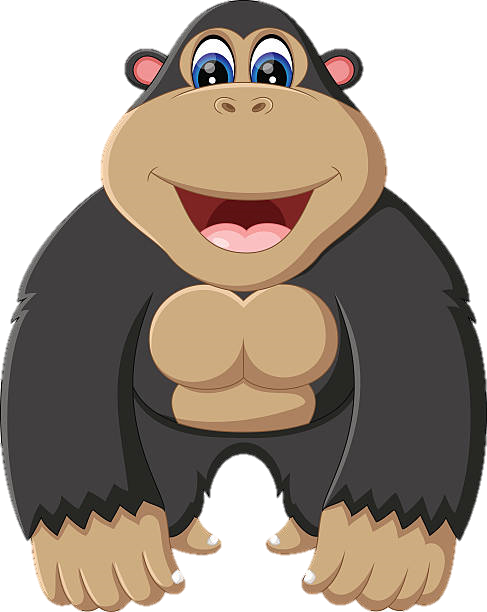 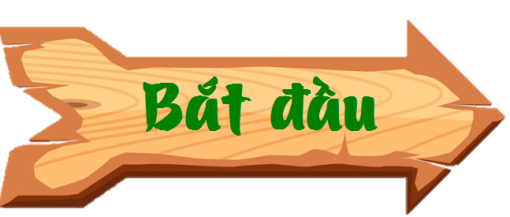 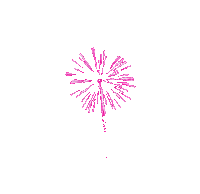 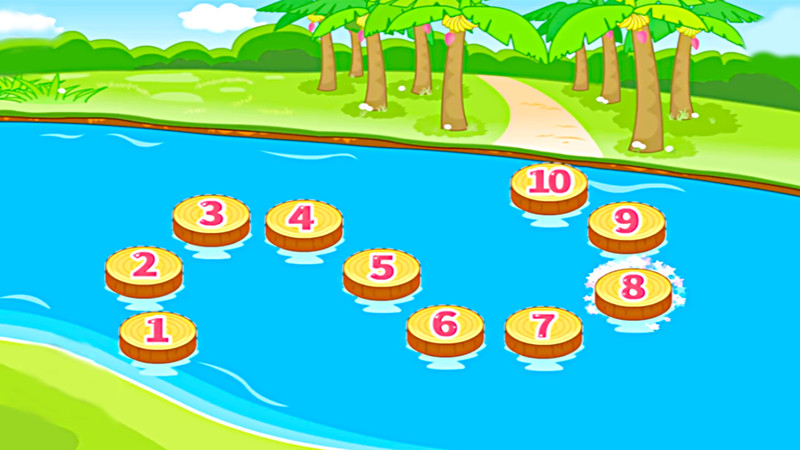 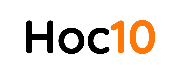 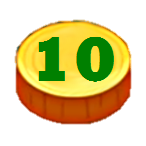 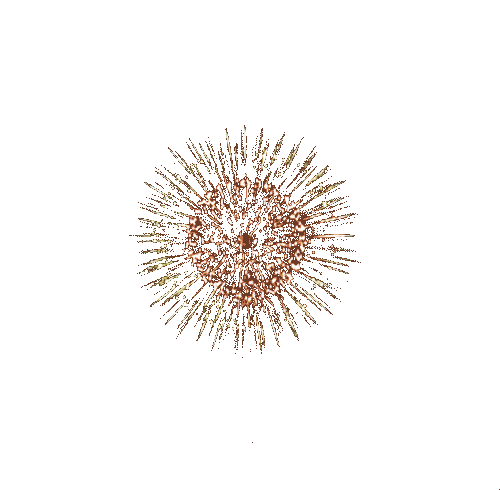 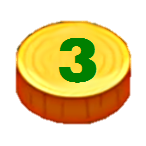 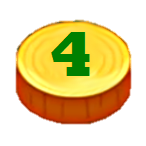 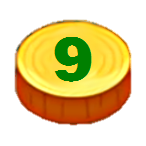 CHÚC MỪNG
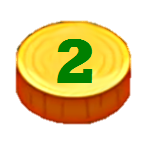 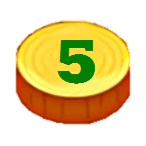 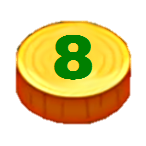 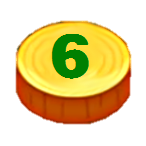 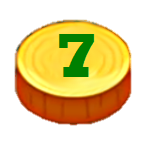 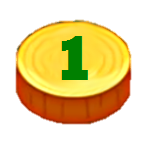 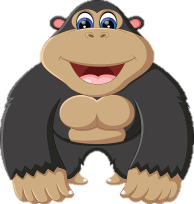 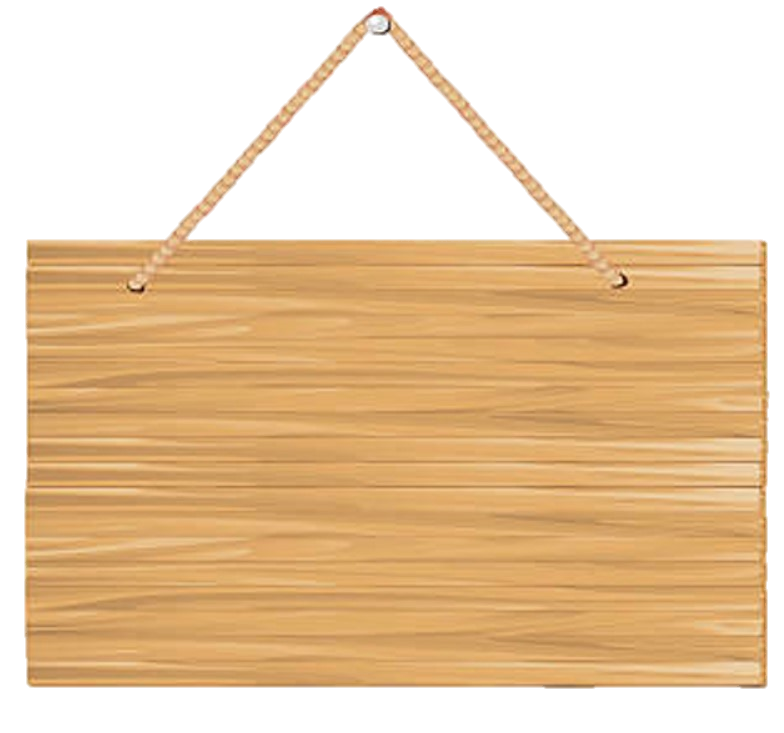 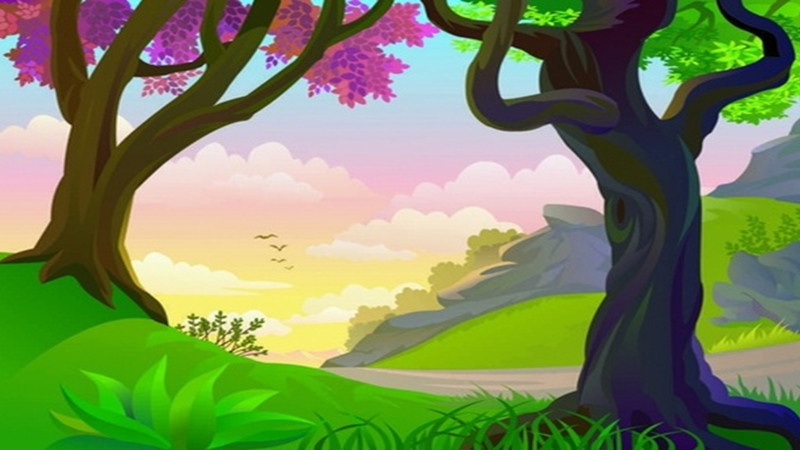 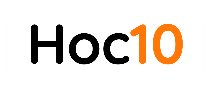 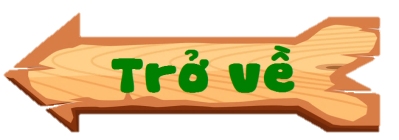 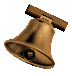 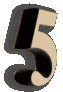 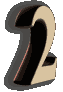 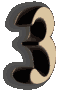 8 – 2 = 6
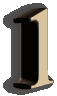 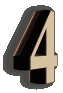 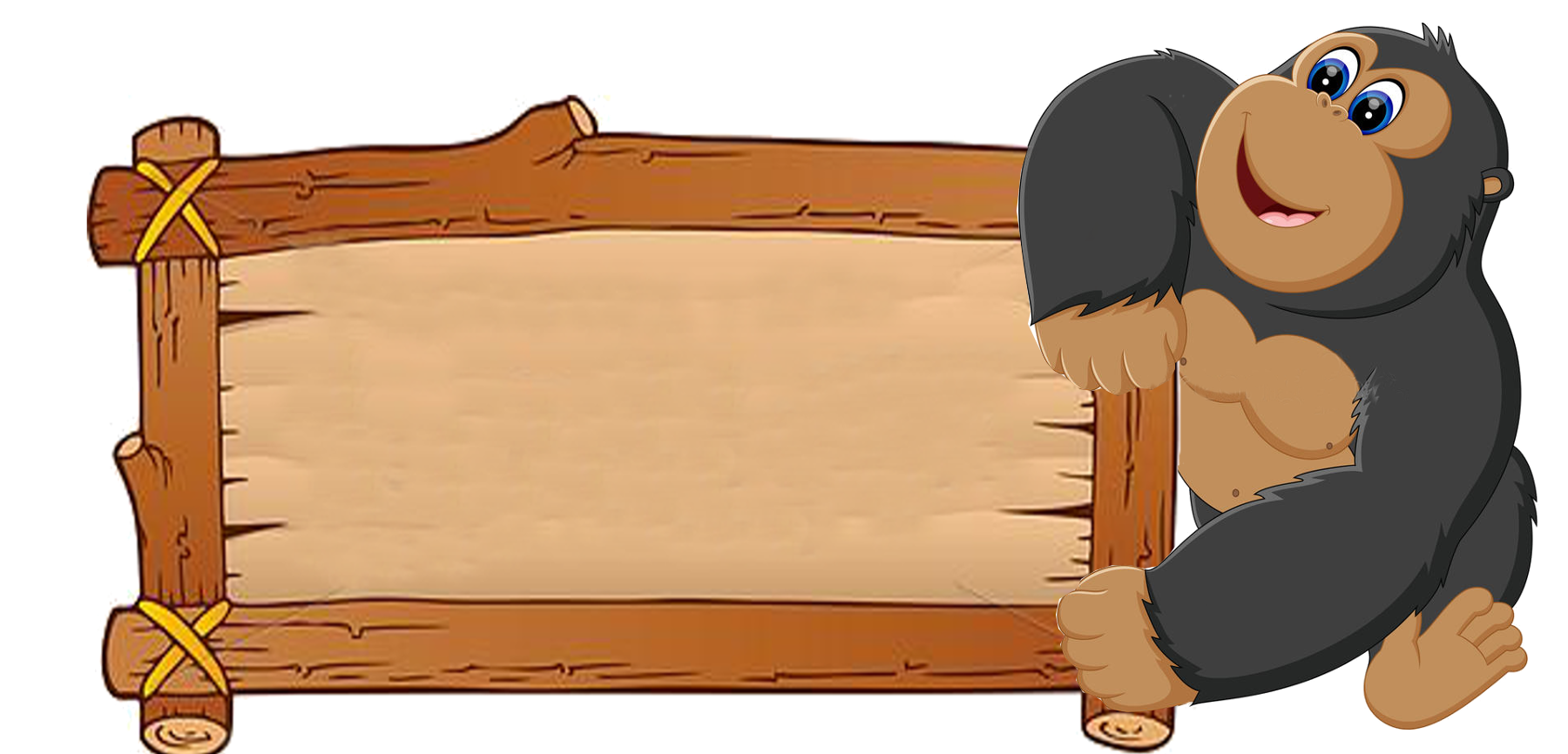 8 – 2 = ?
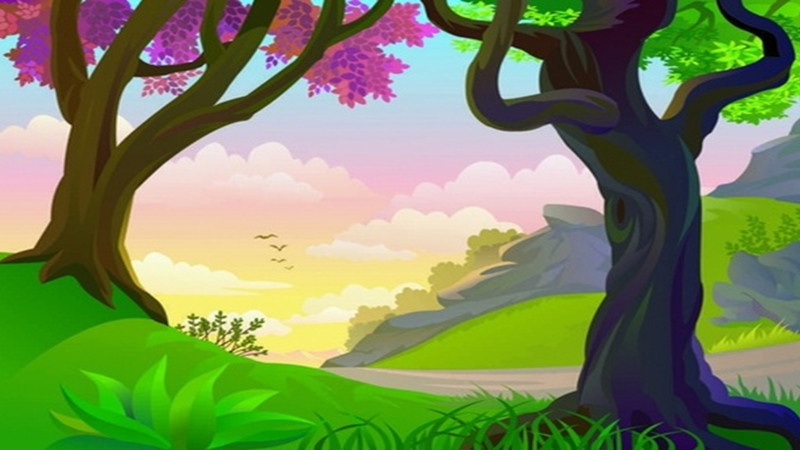 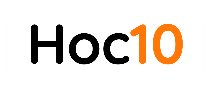 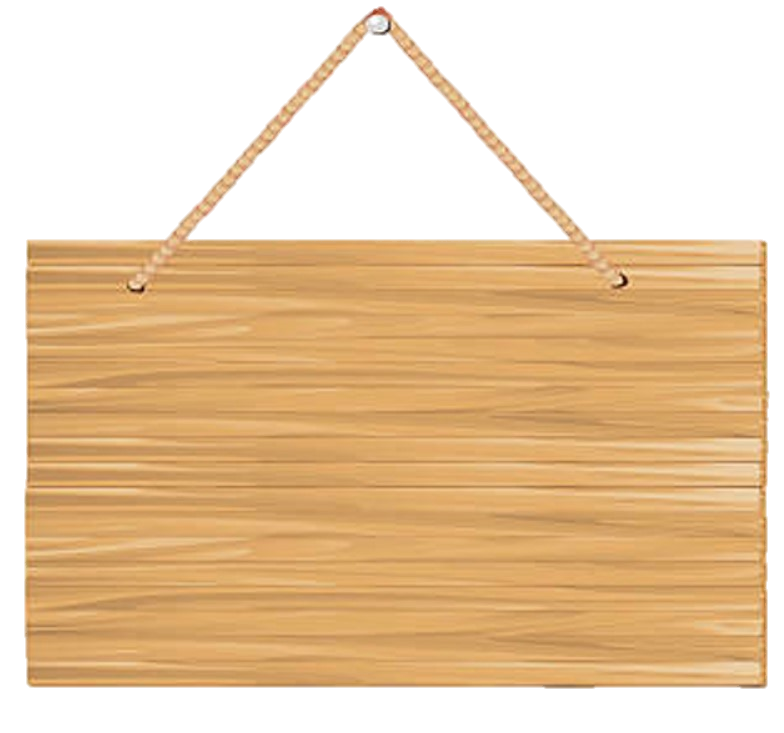 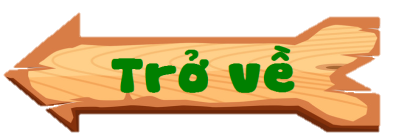 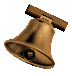 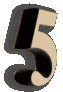 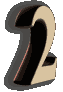 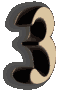 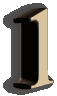 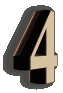 Số 8
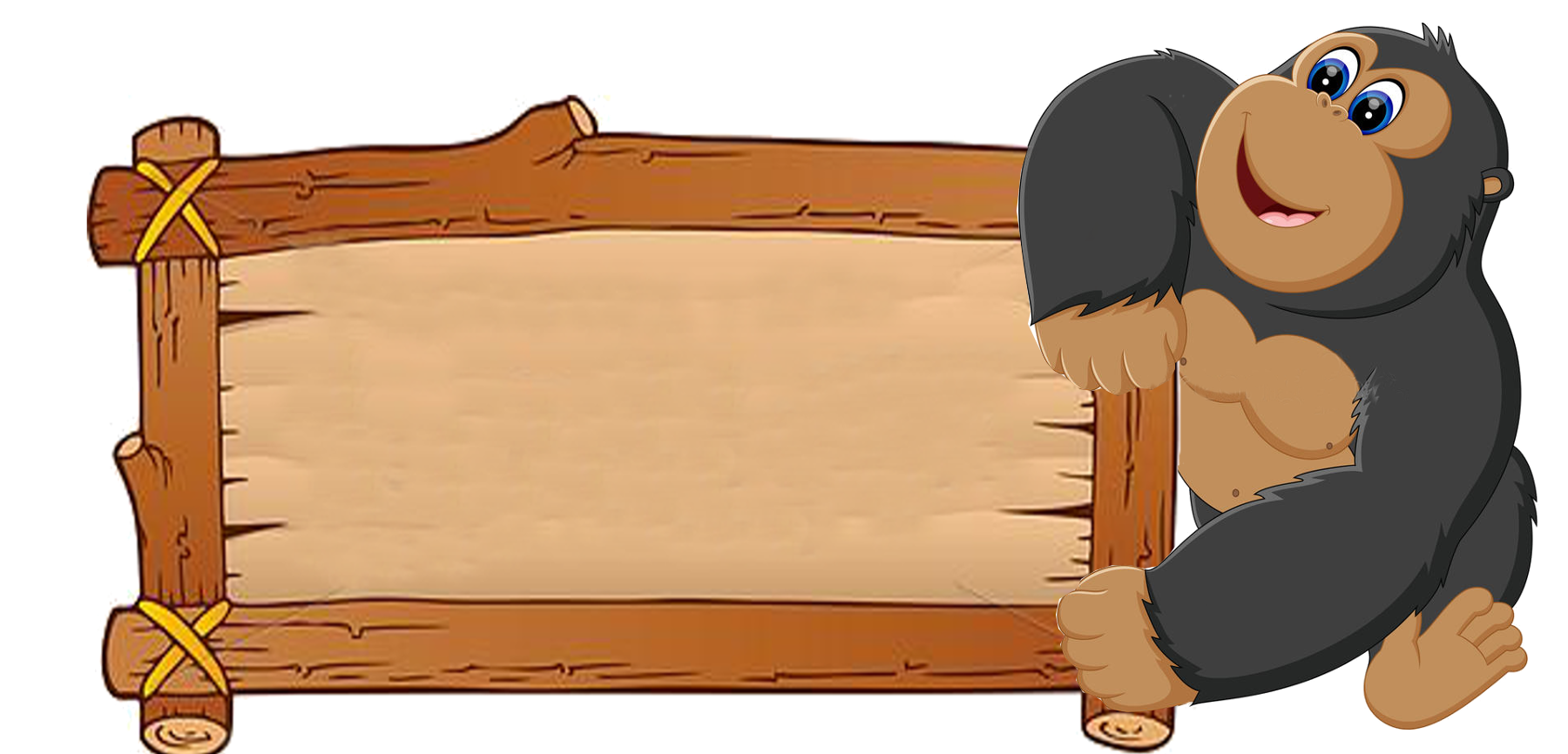 Số nào ở giữa số 7 và số 9 ?
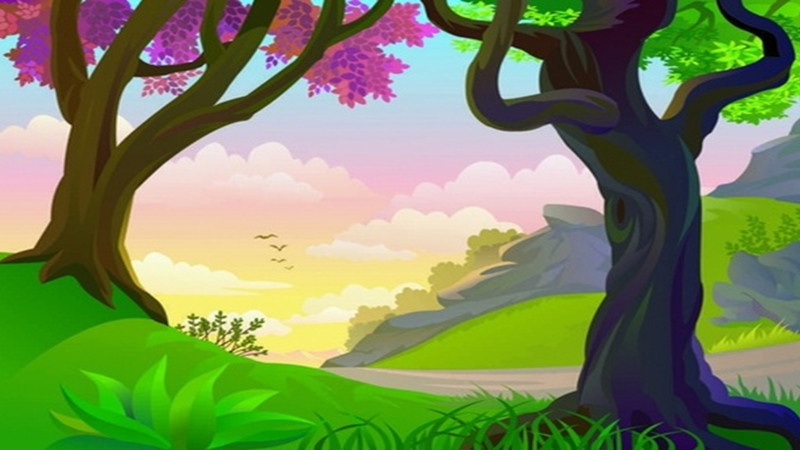 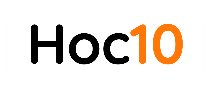 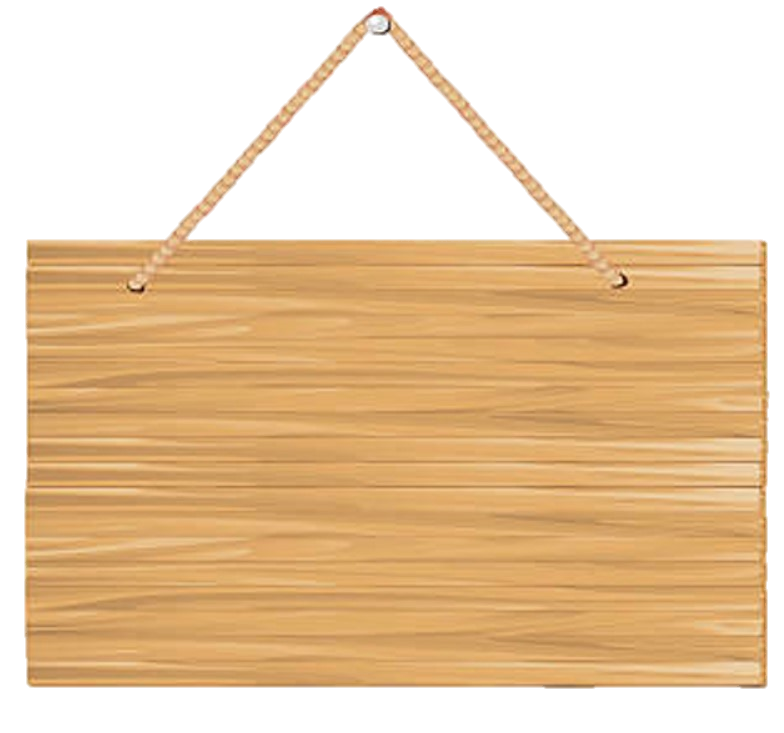 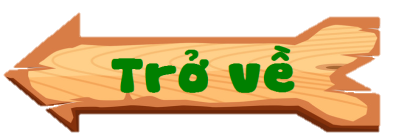 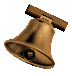 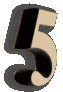 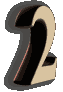 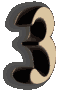 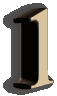 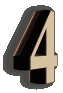 9 – 4 = 5
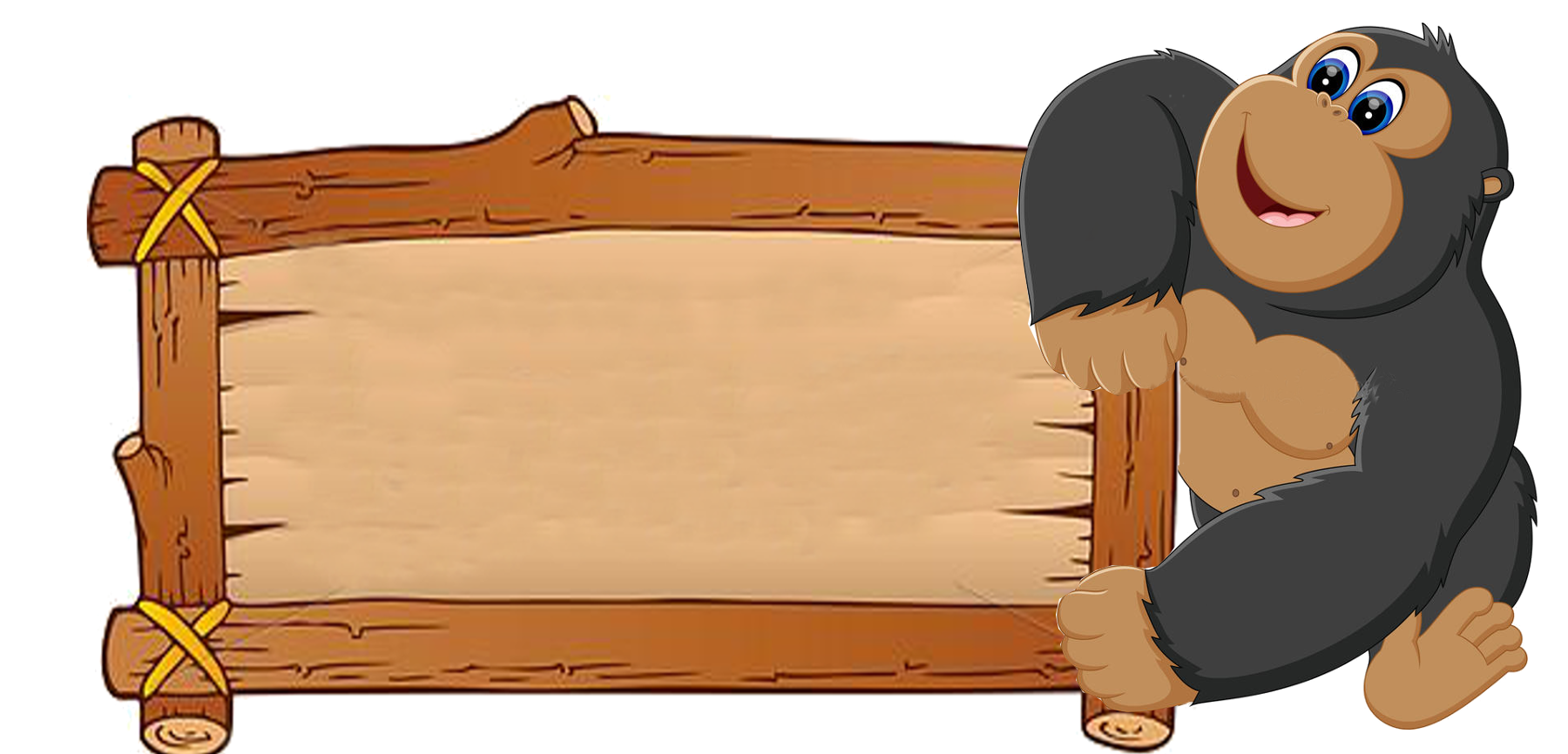 9 - … = 5 ?
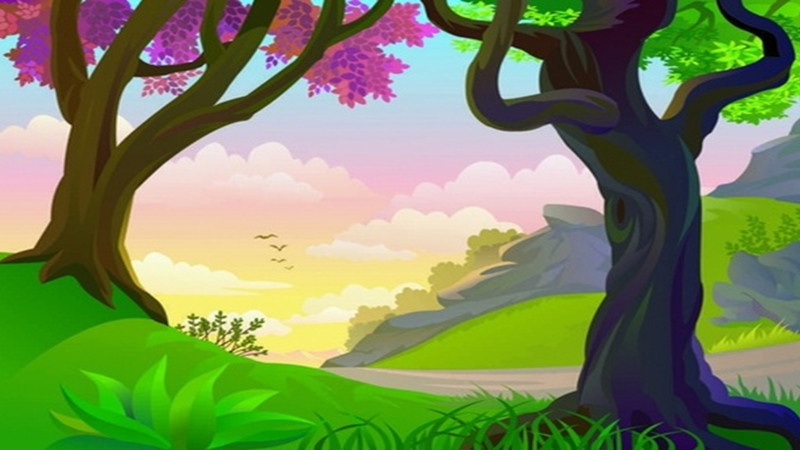 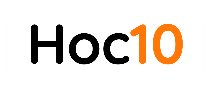 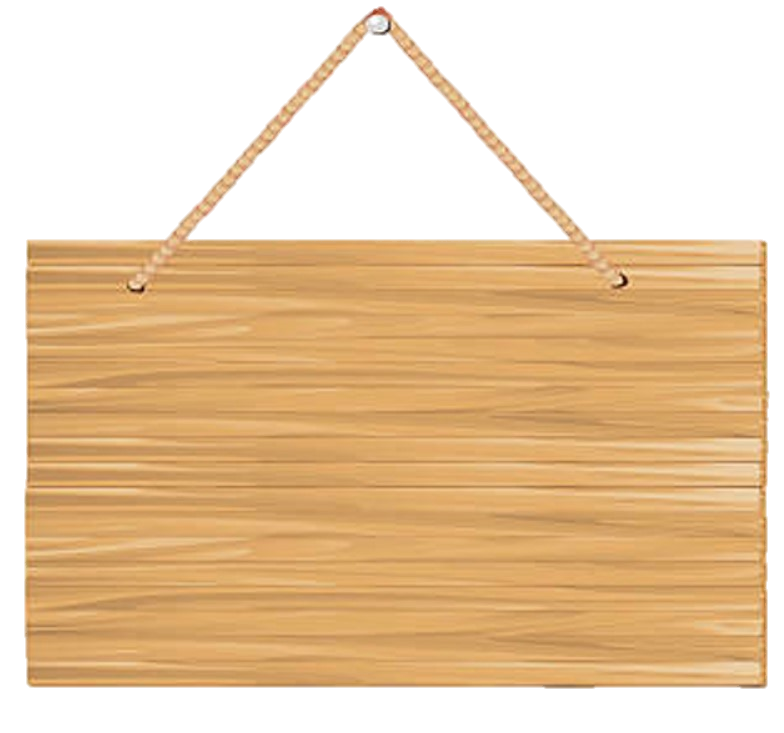 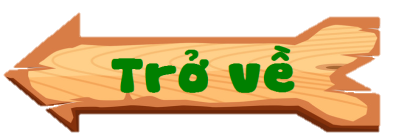 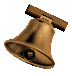 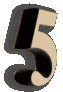 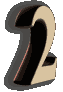 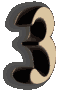 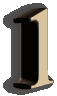 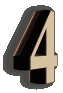 A. Bằng nhau
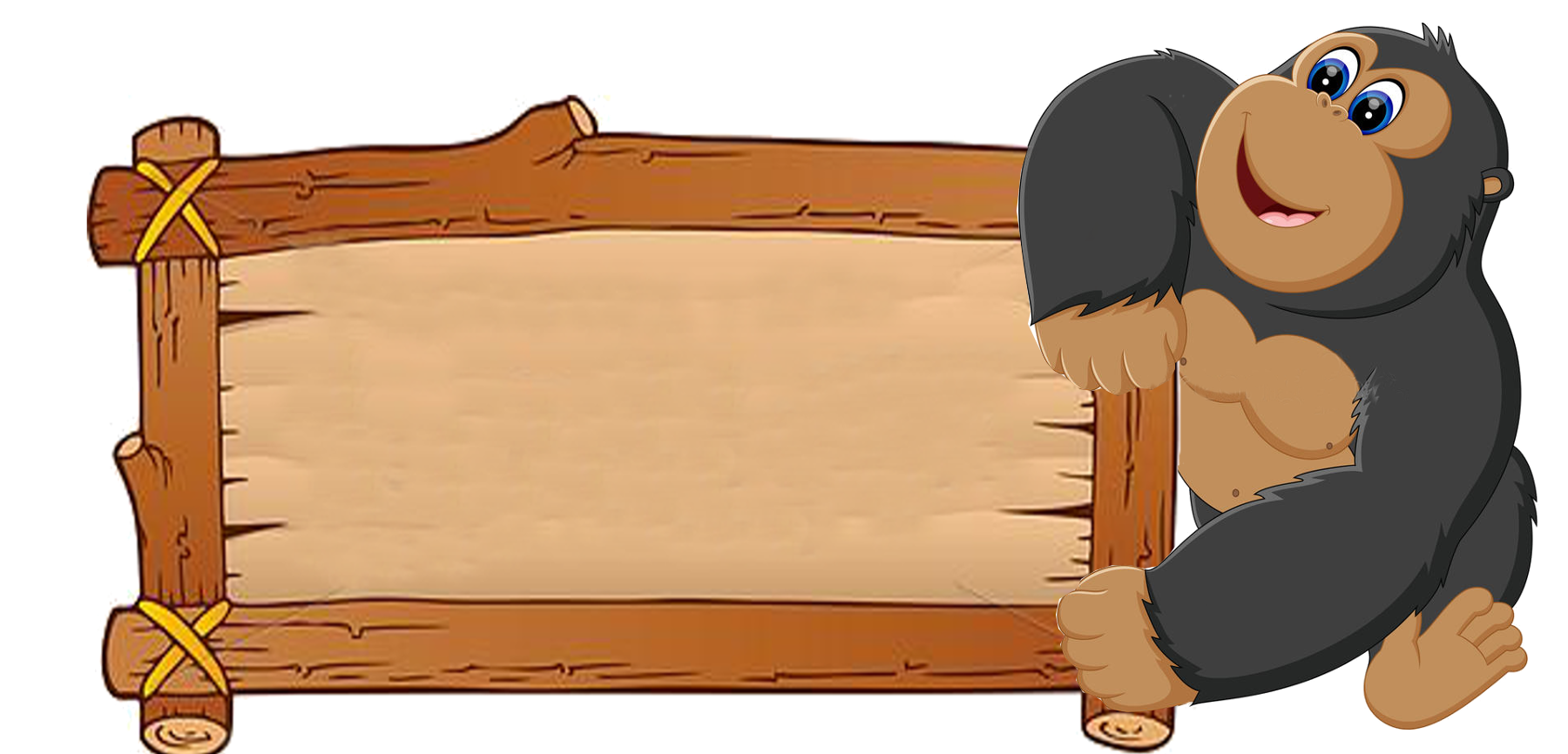 Số ngón tay như thế nào với số ngón chân ?
A. Bằng nhau
B. Ít hơn
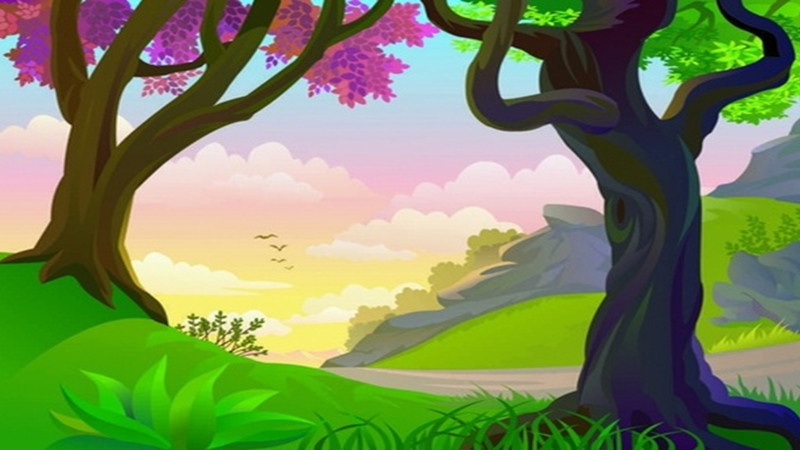 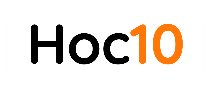 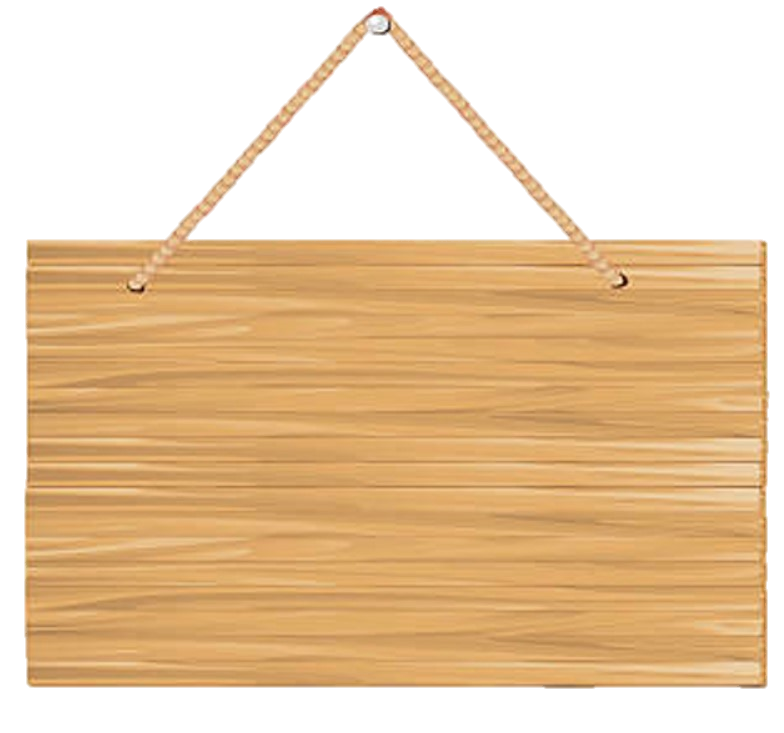 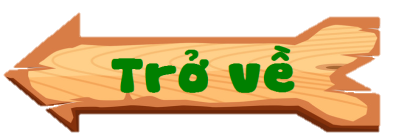 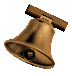 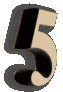 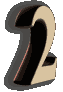 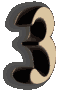 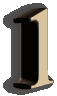 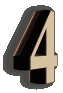 10 – 0 =10
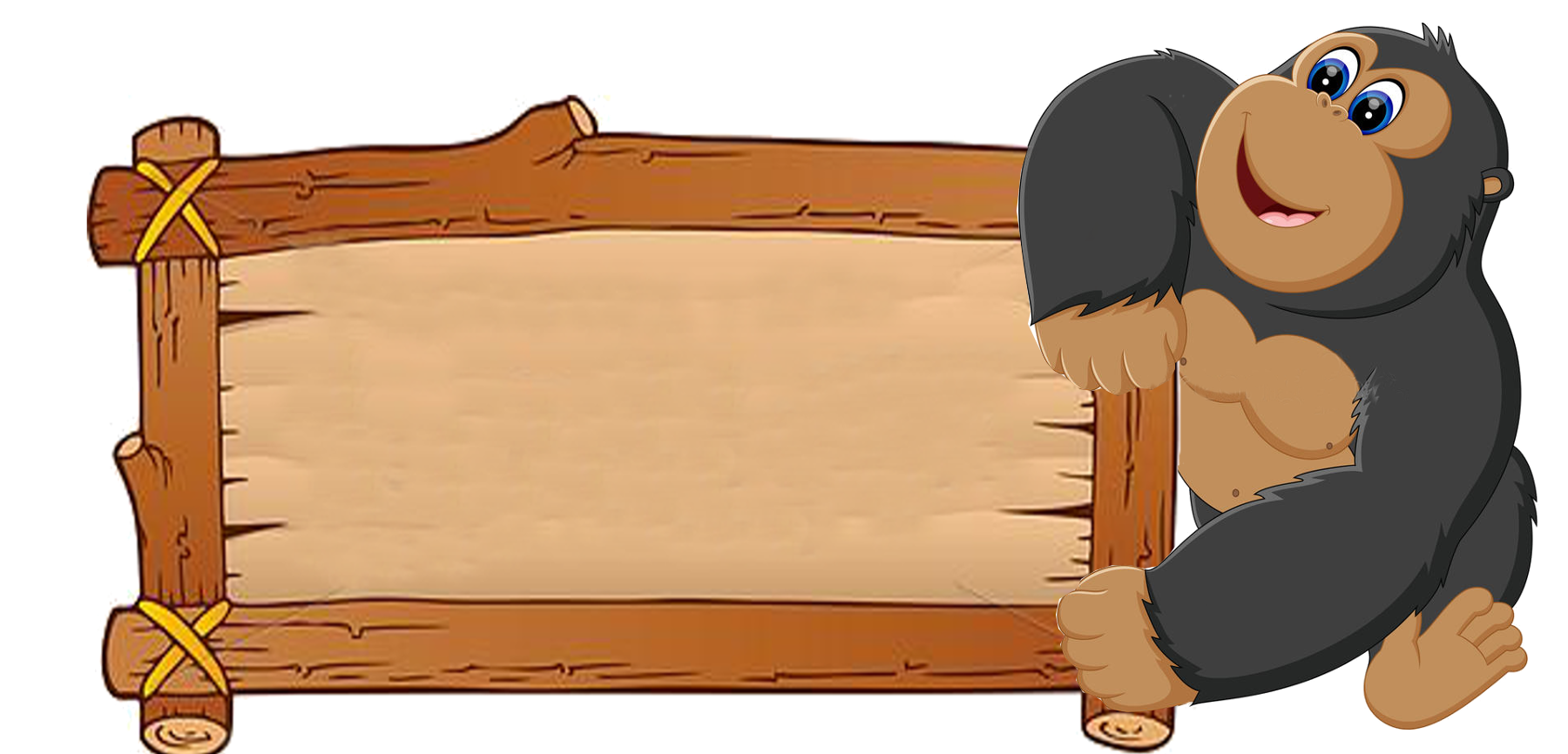 10 - … = 10
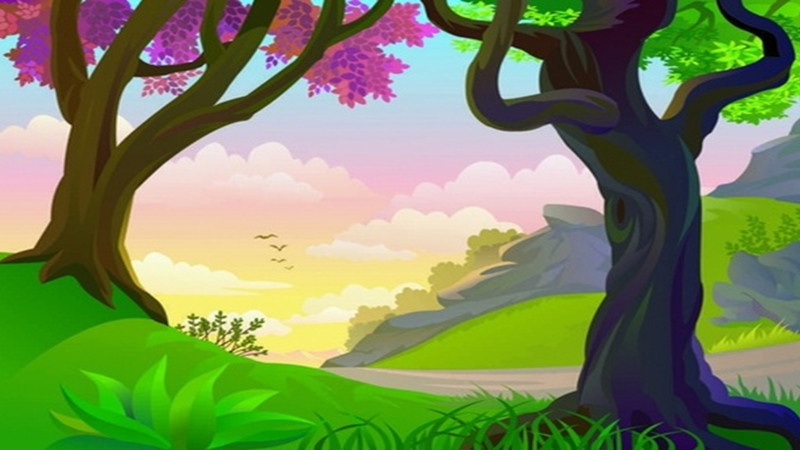 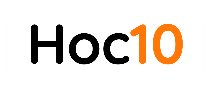 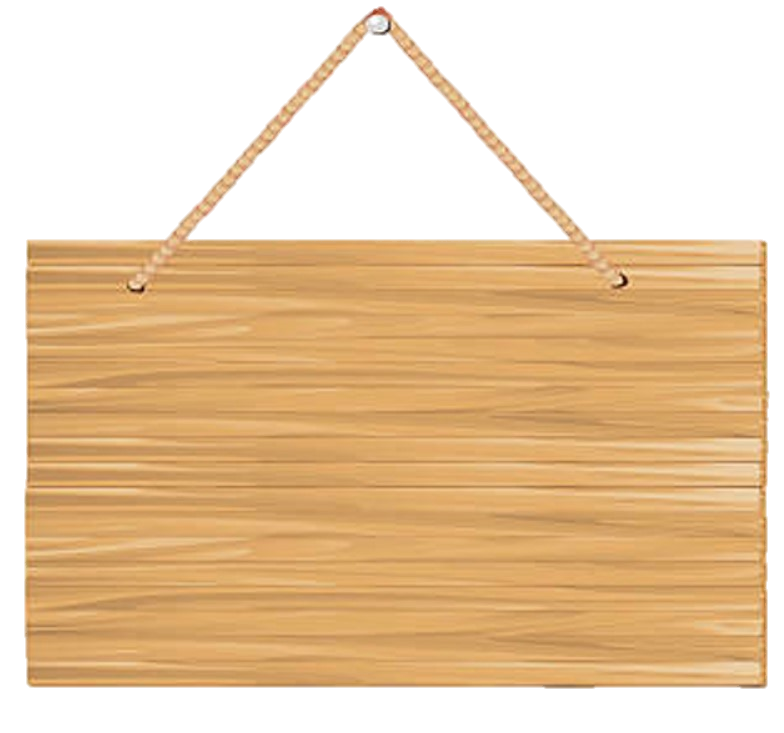 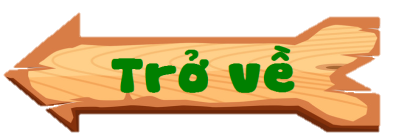 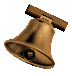 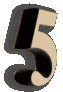 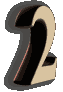 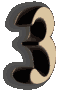 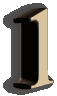 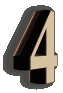 10 – 2 = 8
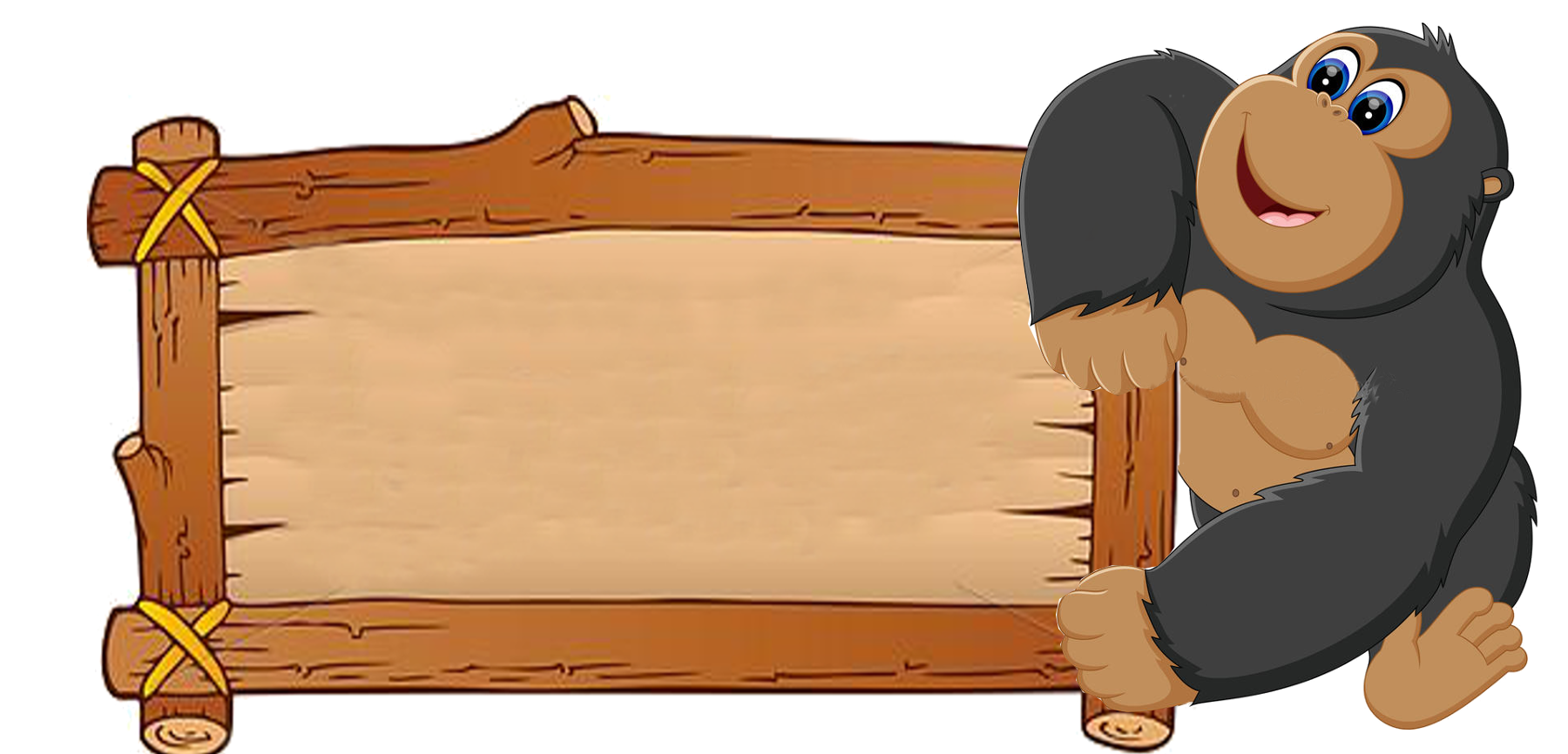 10 - ... = 8 ?
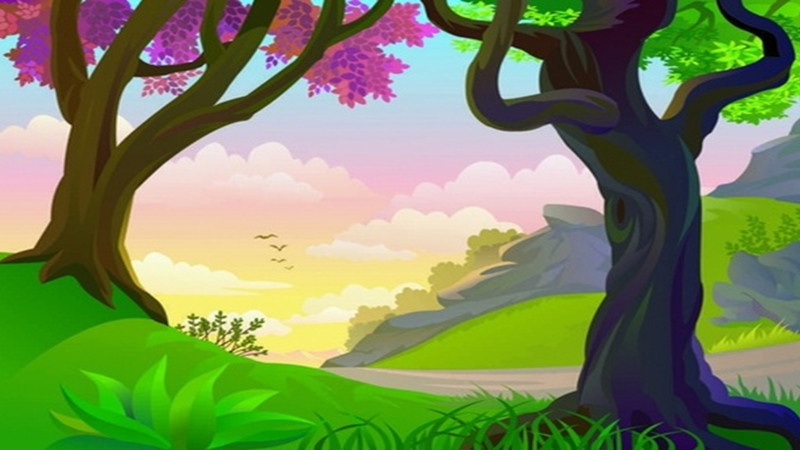 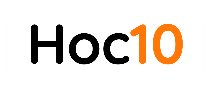 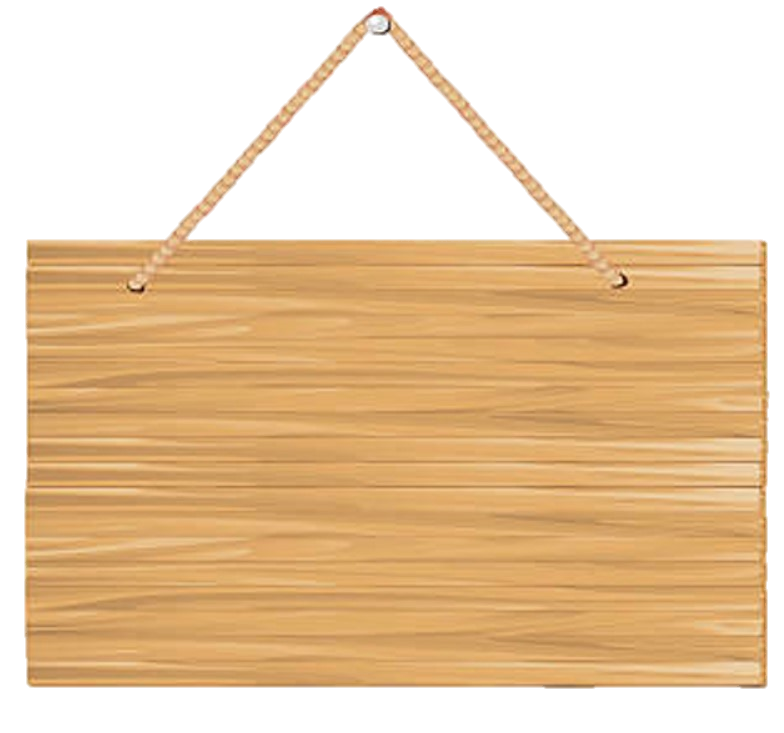 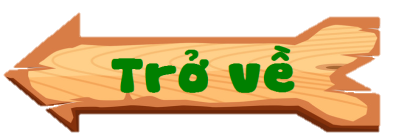 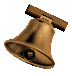 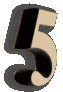 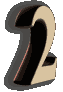 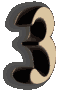 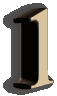 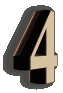 7 – 5 = 2
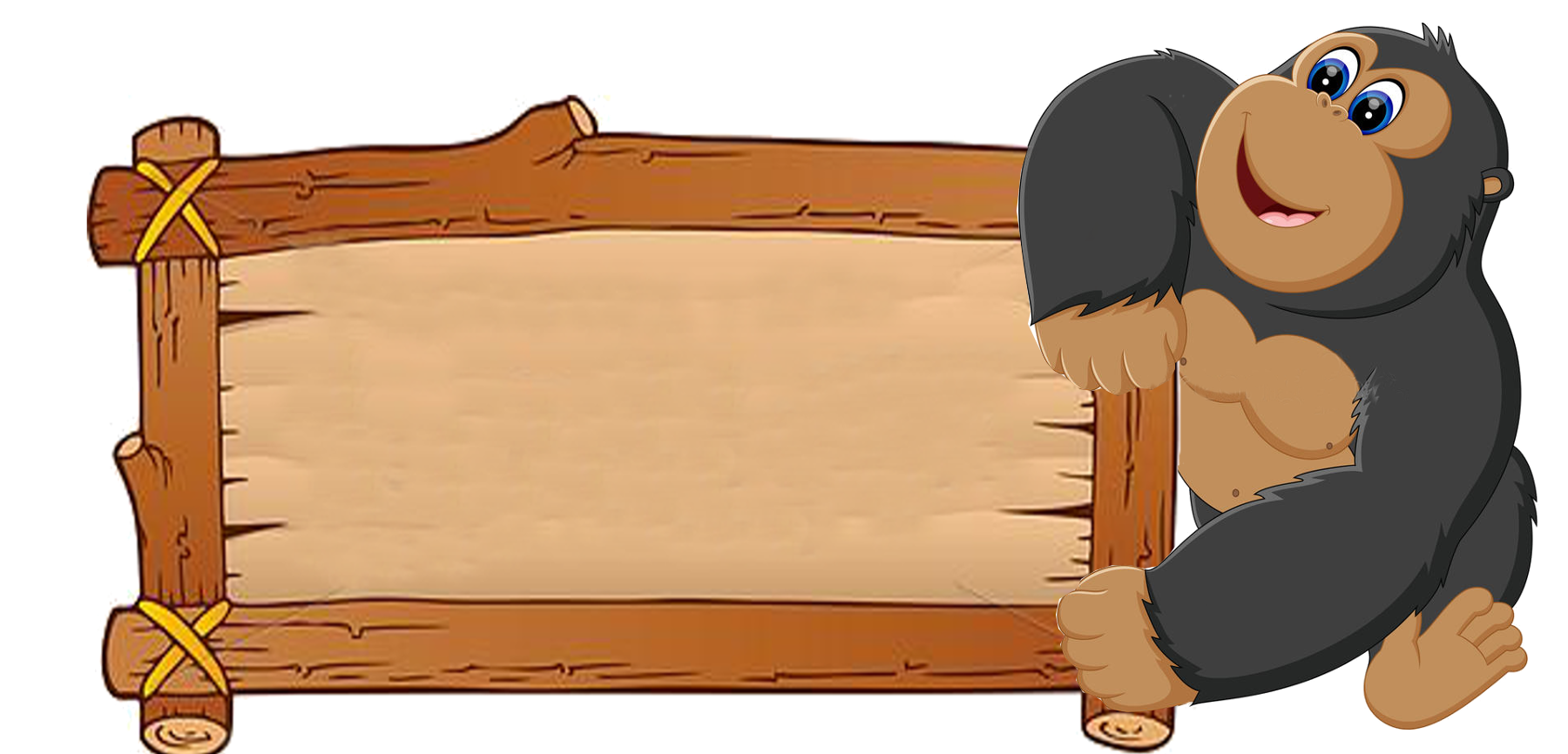 ... – 5 = 2 ?
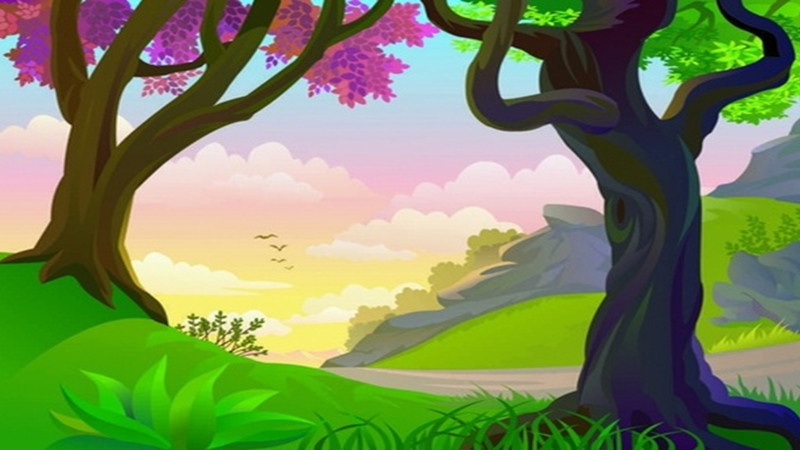 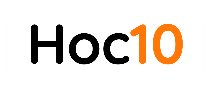 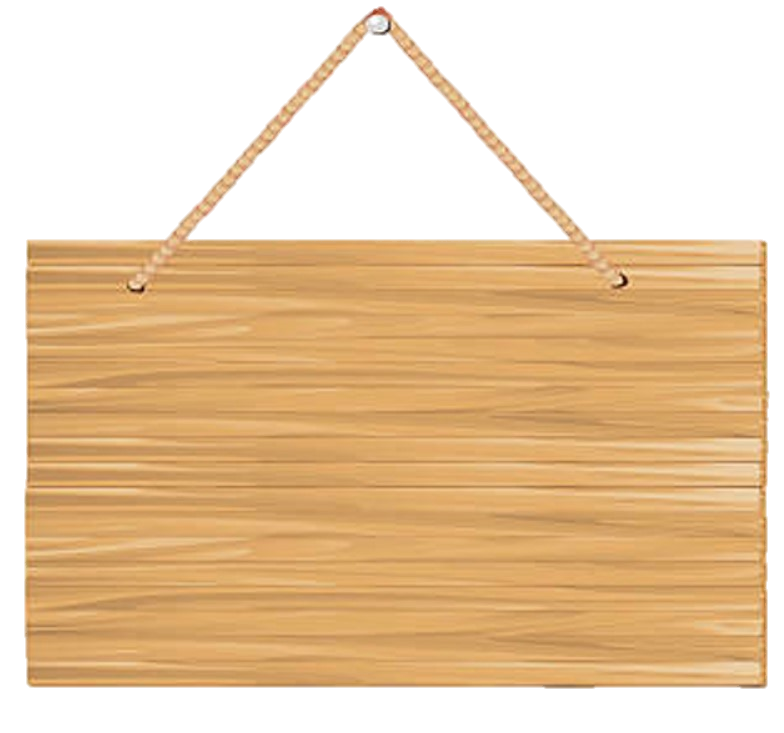 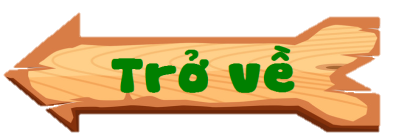 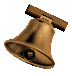 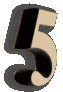 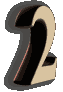 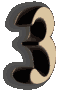 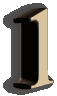 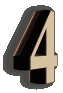 10 – 3 = 7
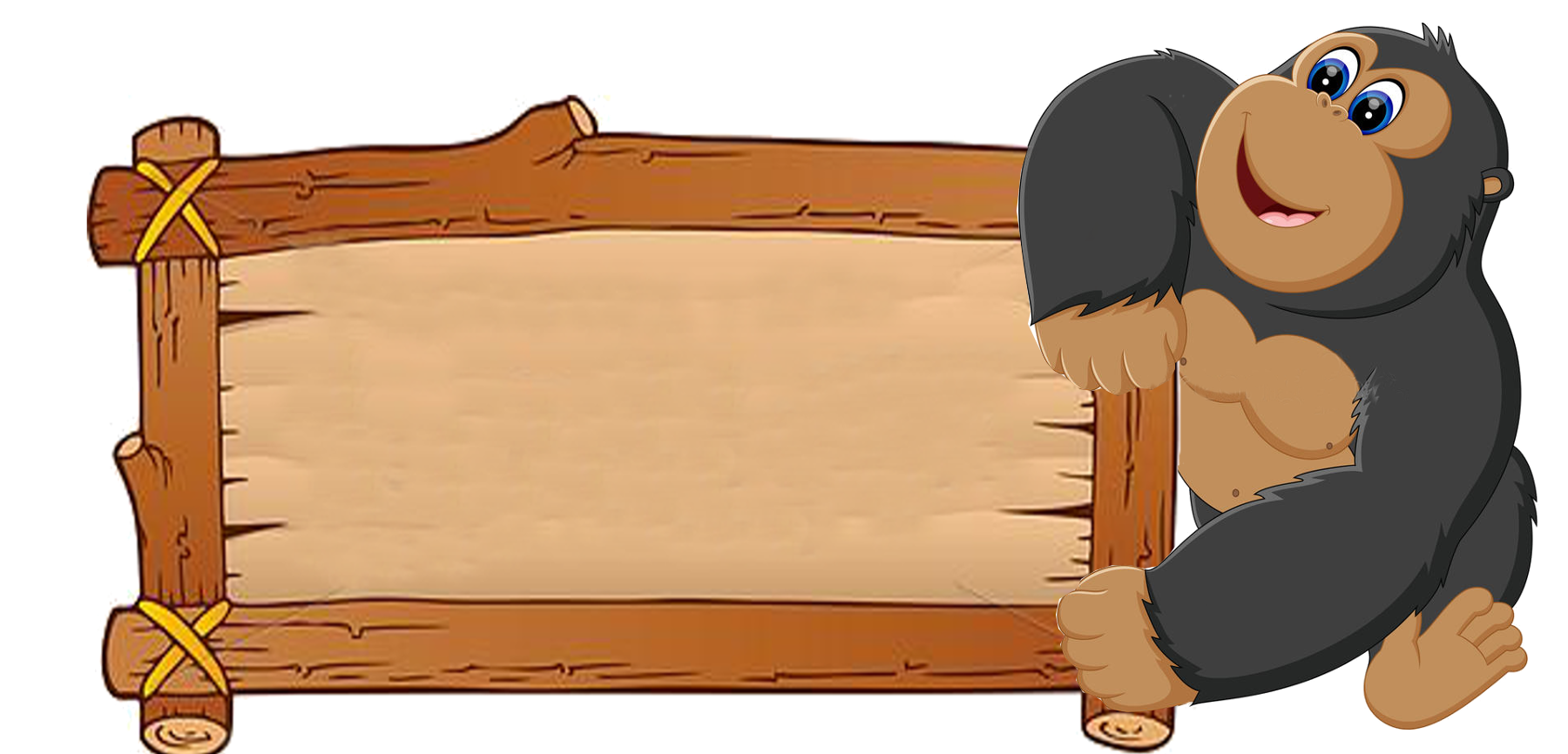 10 – 3 = … ?
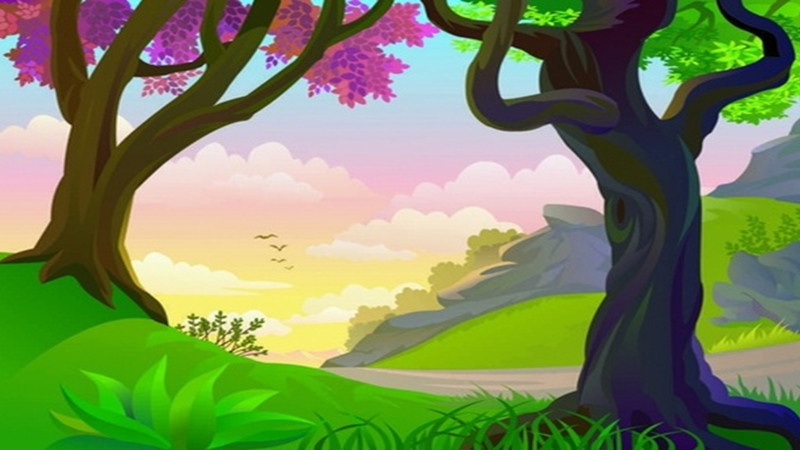 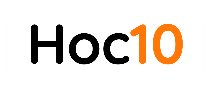 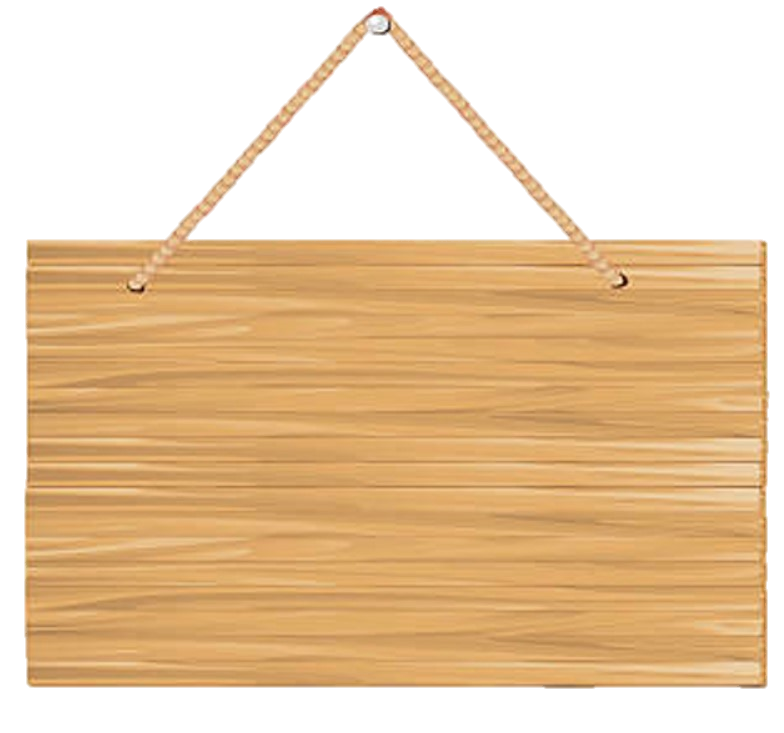 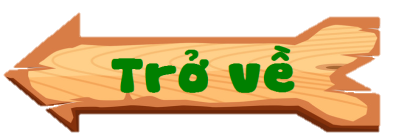 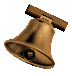 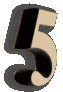 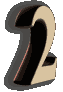 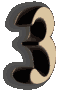 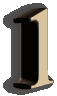 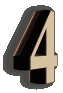 8 – 3 = 5
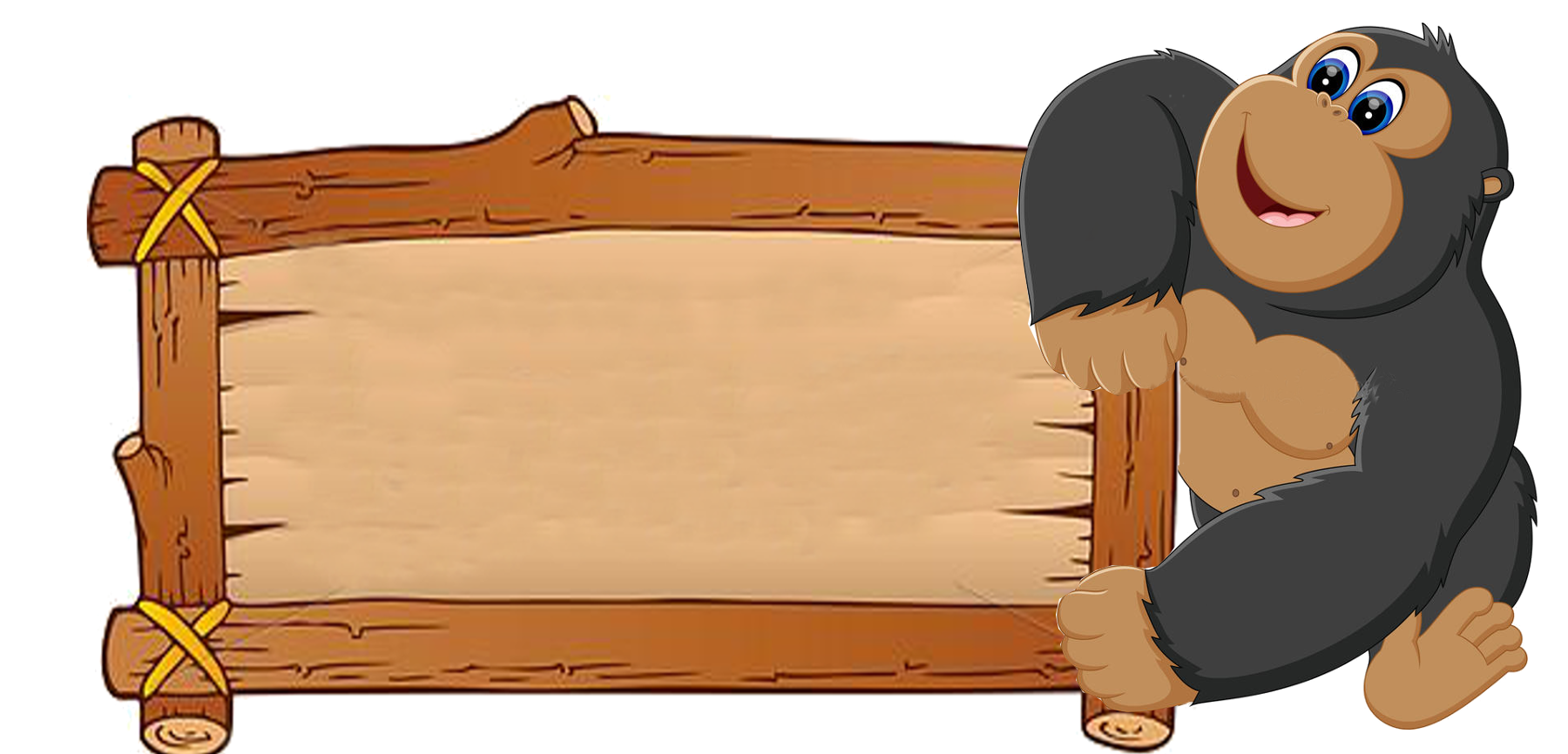 8 – 3 = … ?
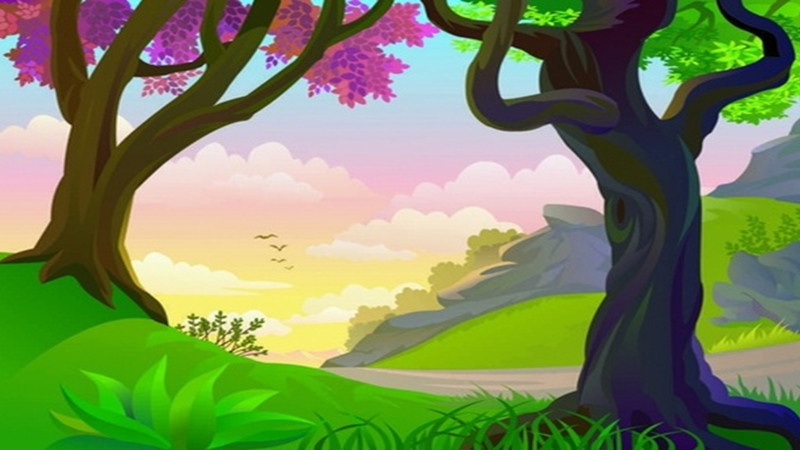 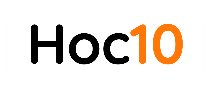 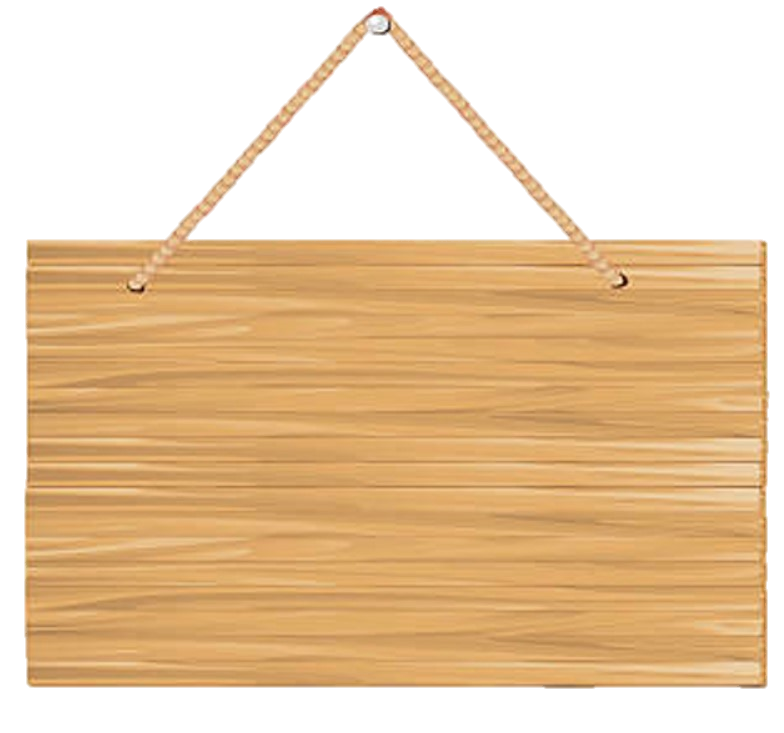 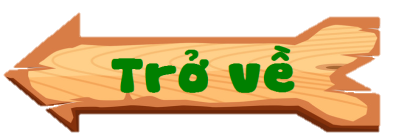 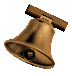 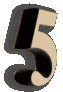 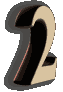 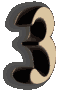 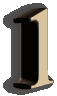 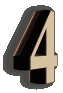 4 = 6 - 2
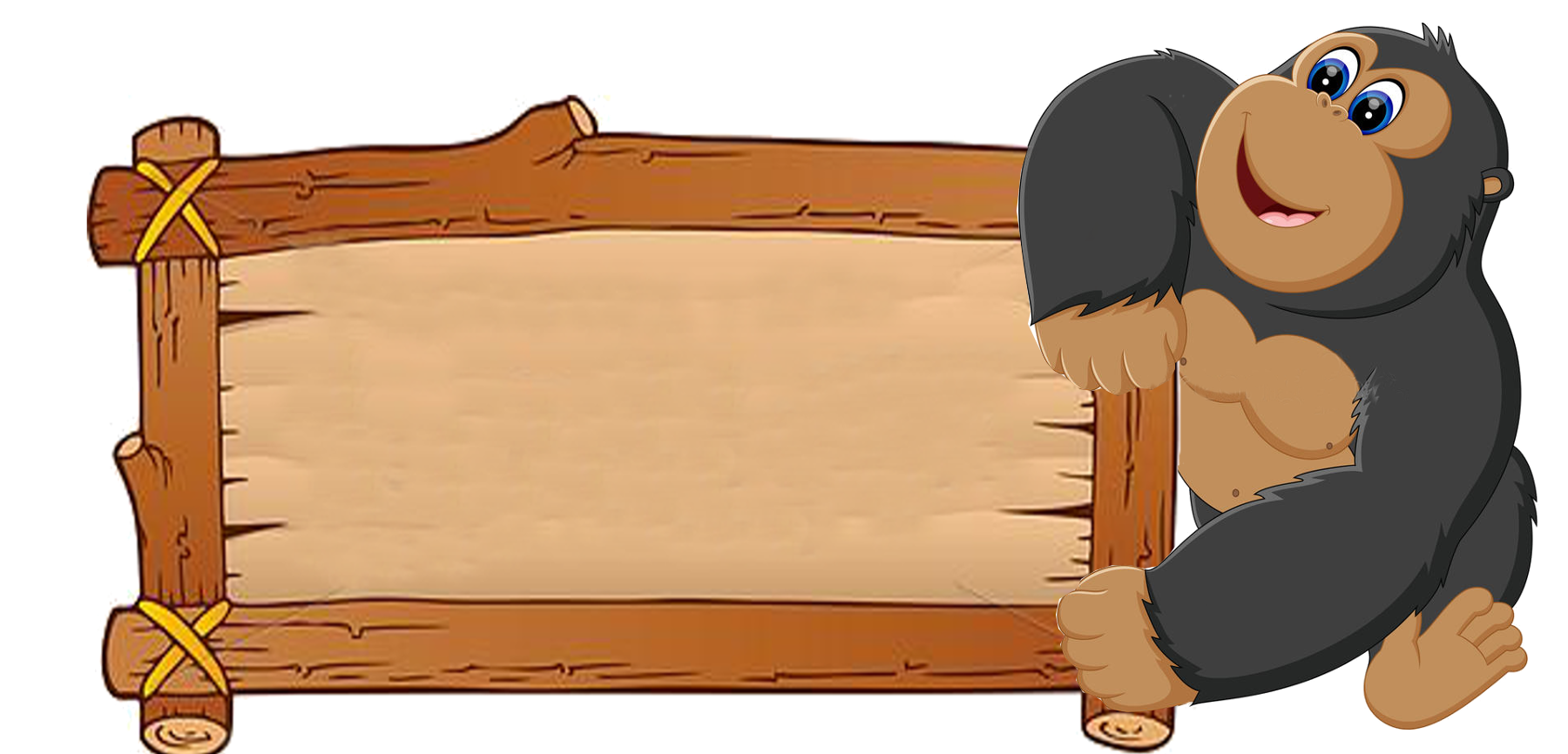 4 = 6 - ...
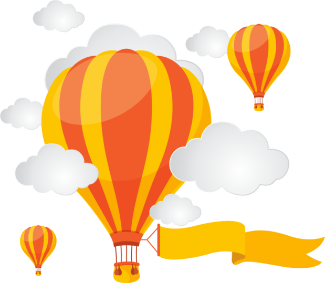 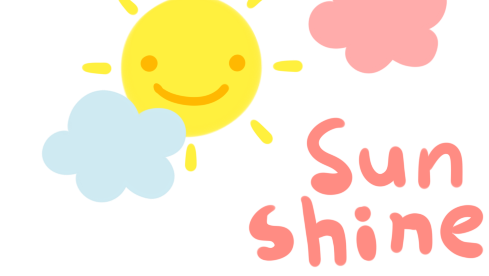 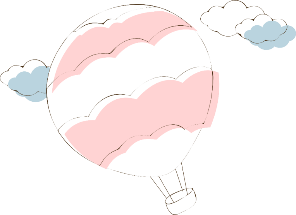 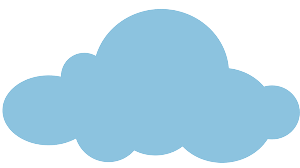 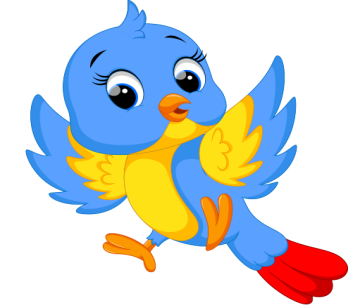 Tạm biệt và hẹn gặp lại!
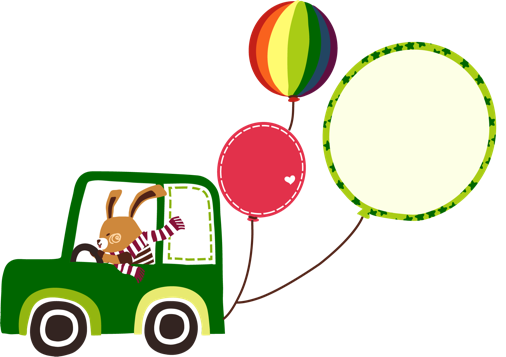 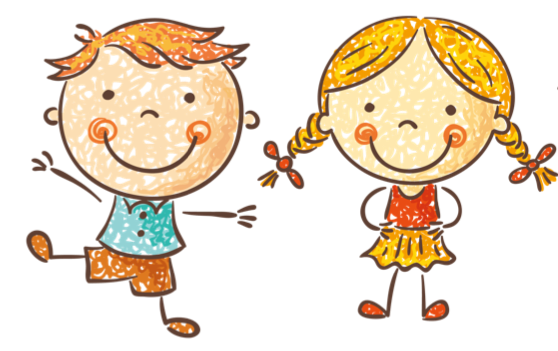 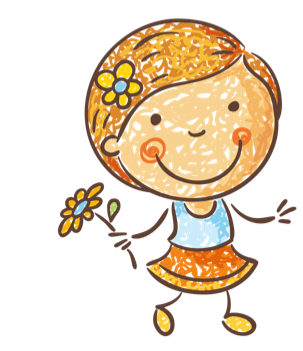 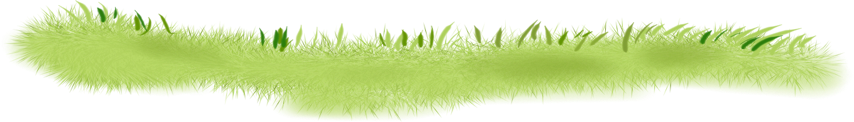 Hoc10 chúc các em học tốt!